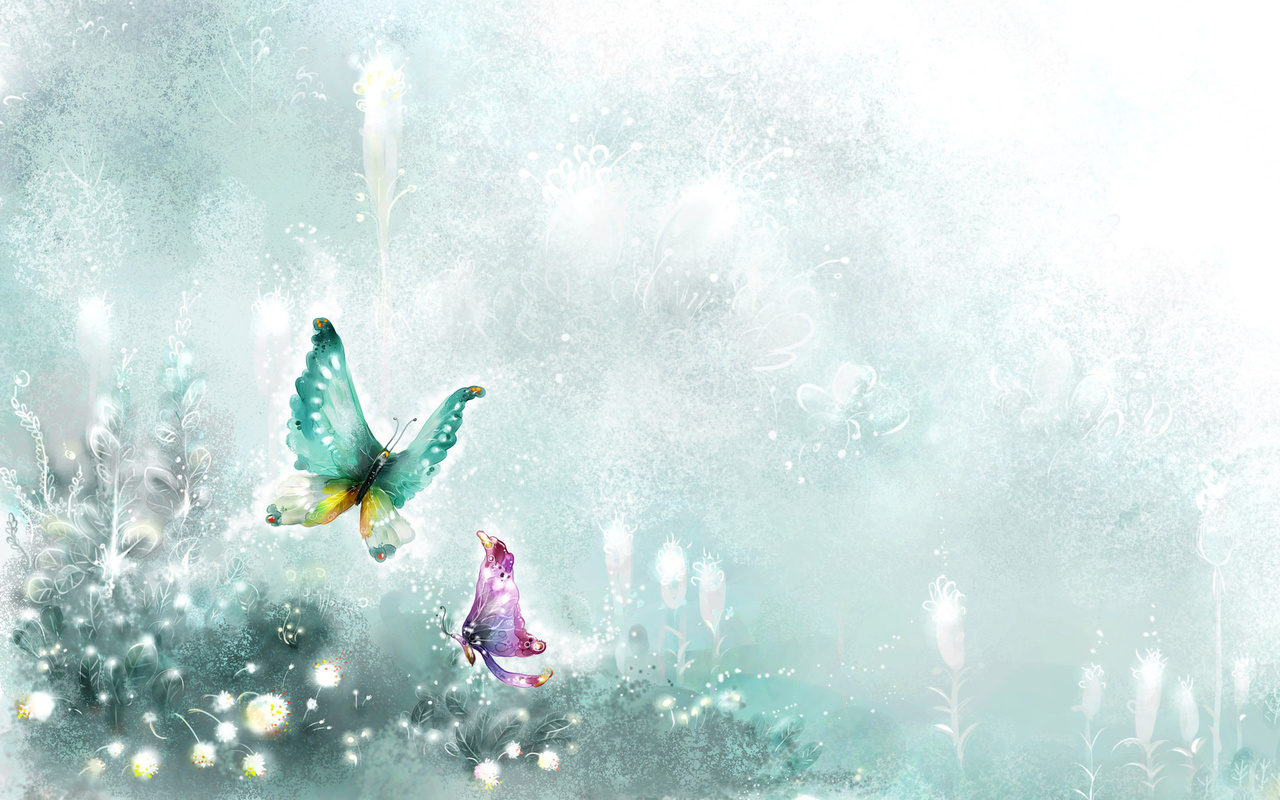 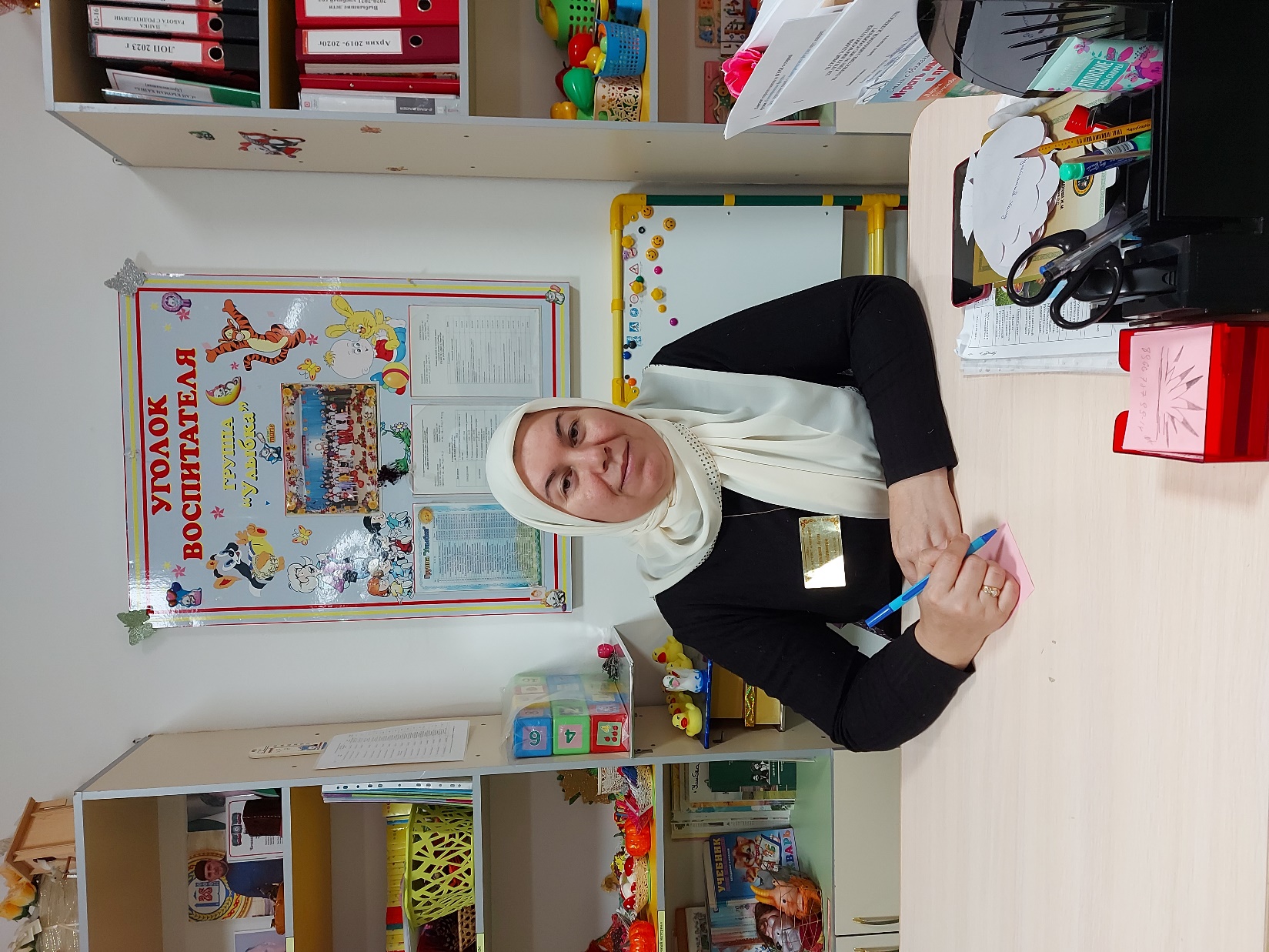 ВоспитательГБДОУ №1 «Ирс» п.Чири-ЮртДжумаева Асет Дадашовна
«Каждый наш поступок, который видят или слышат дети, каждое наше слово – интонация, с которой оно произносится, являются капельками, падающими в тот поток, который мы называем жизнь ребенка, формированием его личности».
В. П. Кащенко
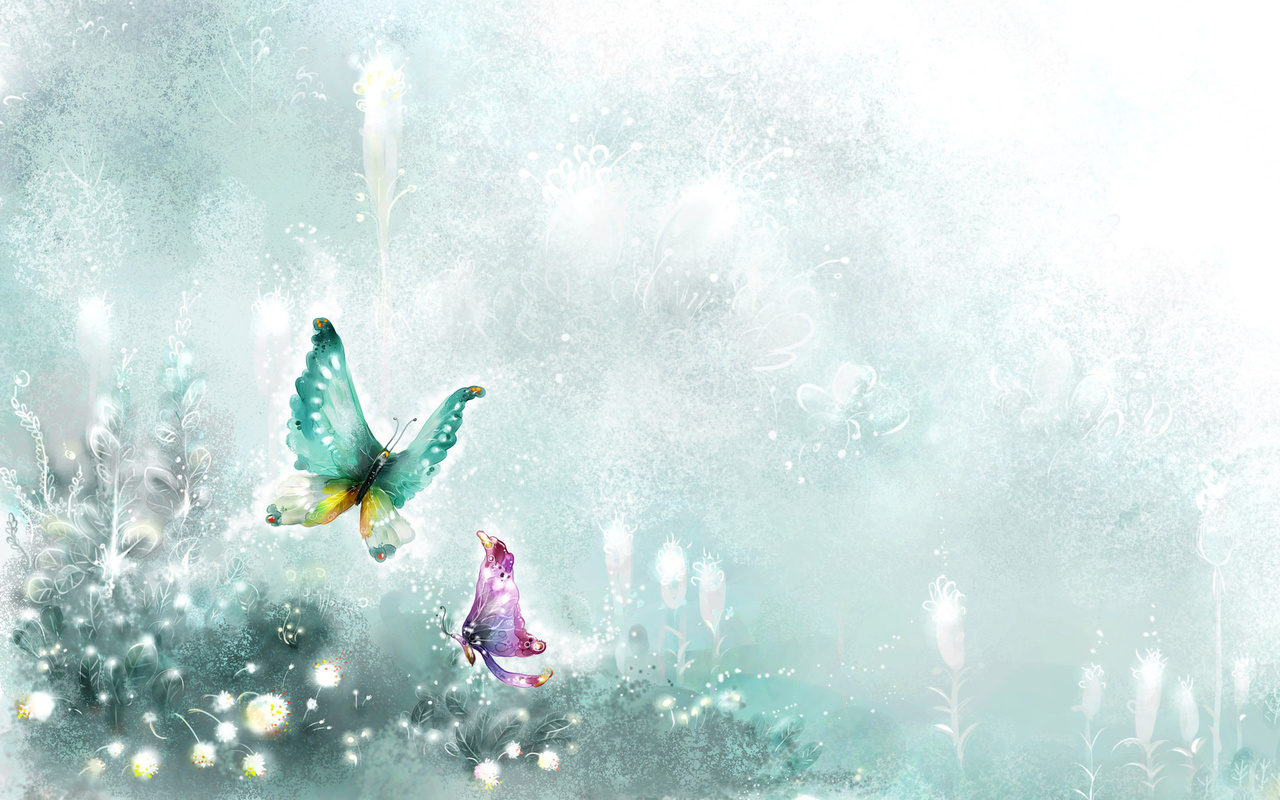 Общие сведения                                                                            Ф.И.О.                                                           Джумаева  Асет Дадашовна            Дата рождения                                             02.06.1974 г.Место работы                                               ГБДОУ №1 «Ирс» п.Чири-ЮртДолжность                                                     Воспитатель
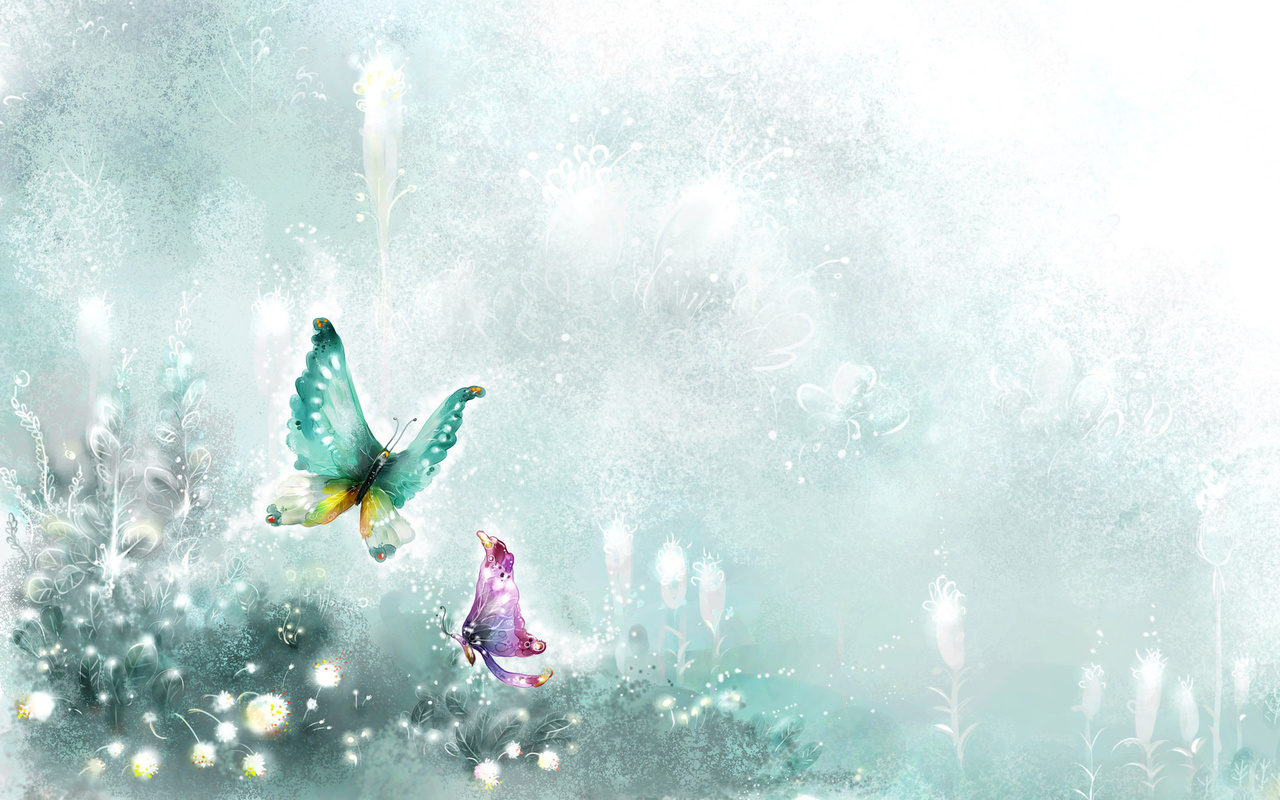 Сведения об образовании       высшее профессиональное     Стаж работы : 12 лет
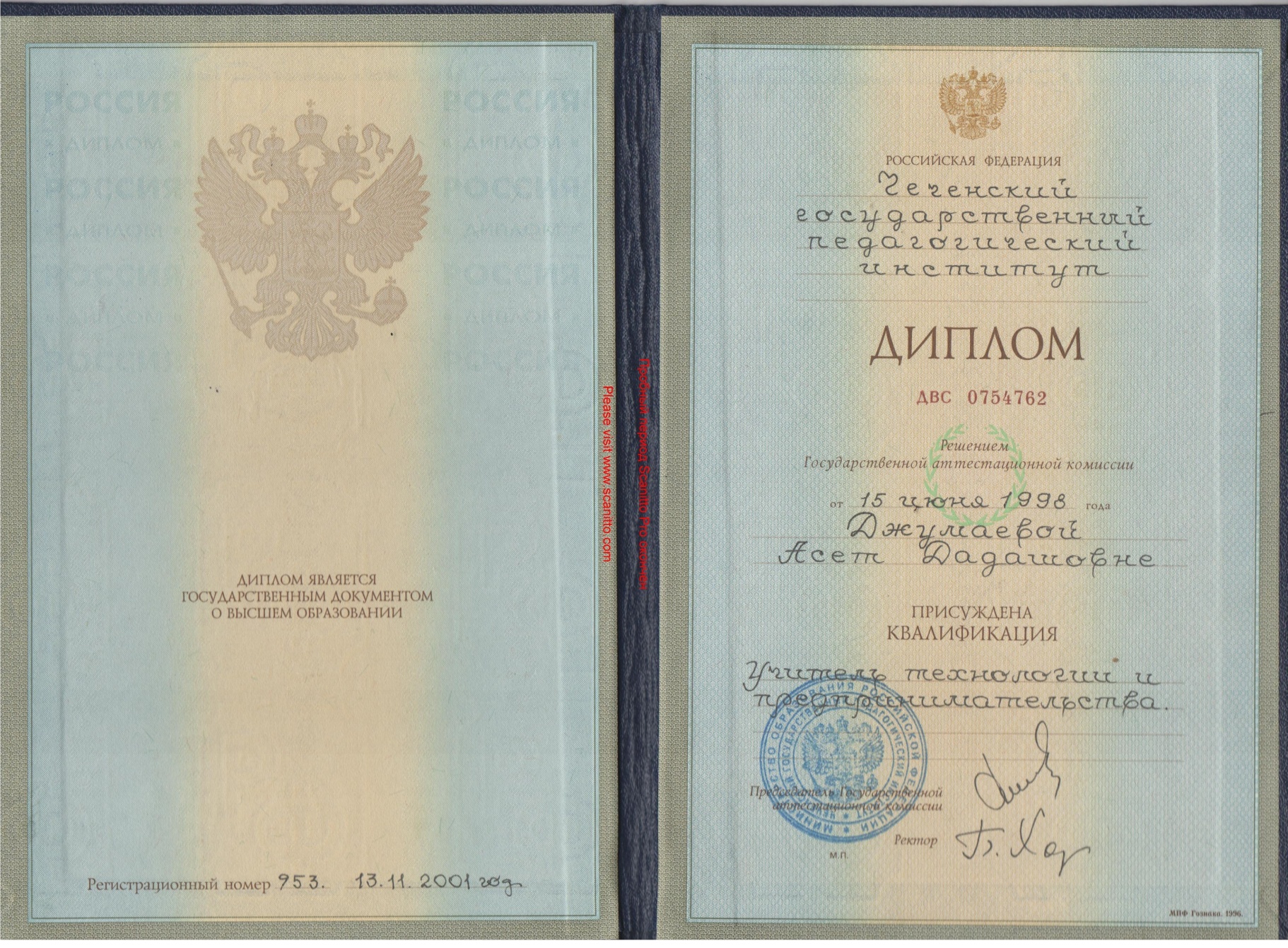 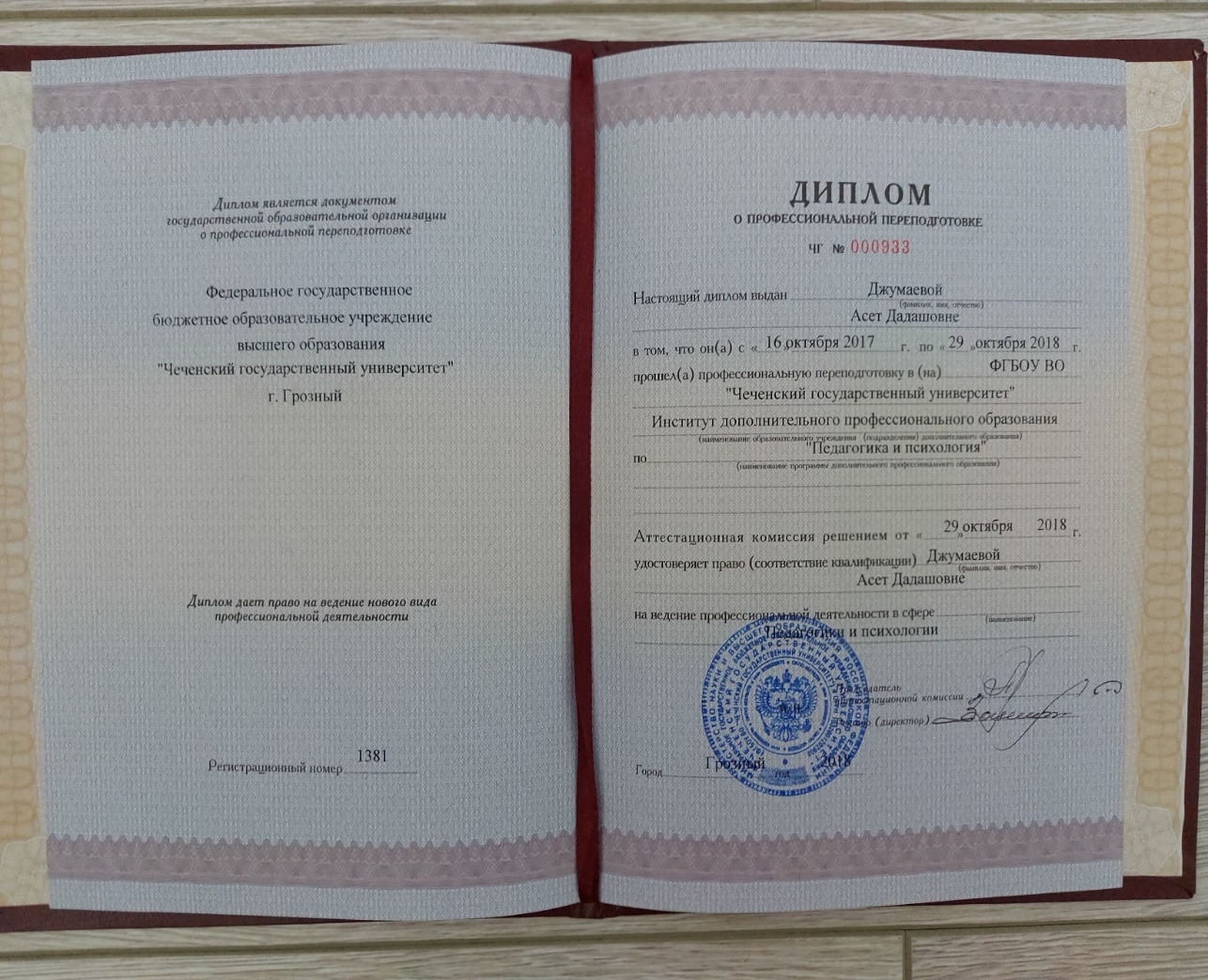 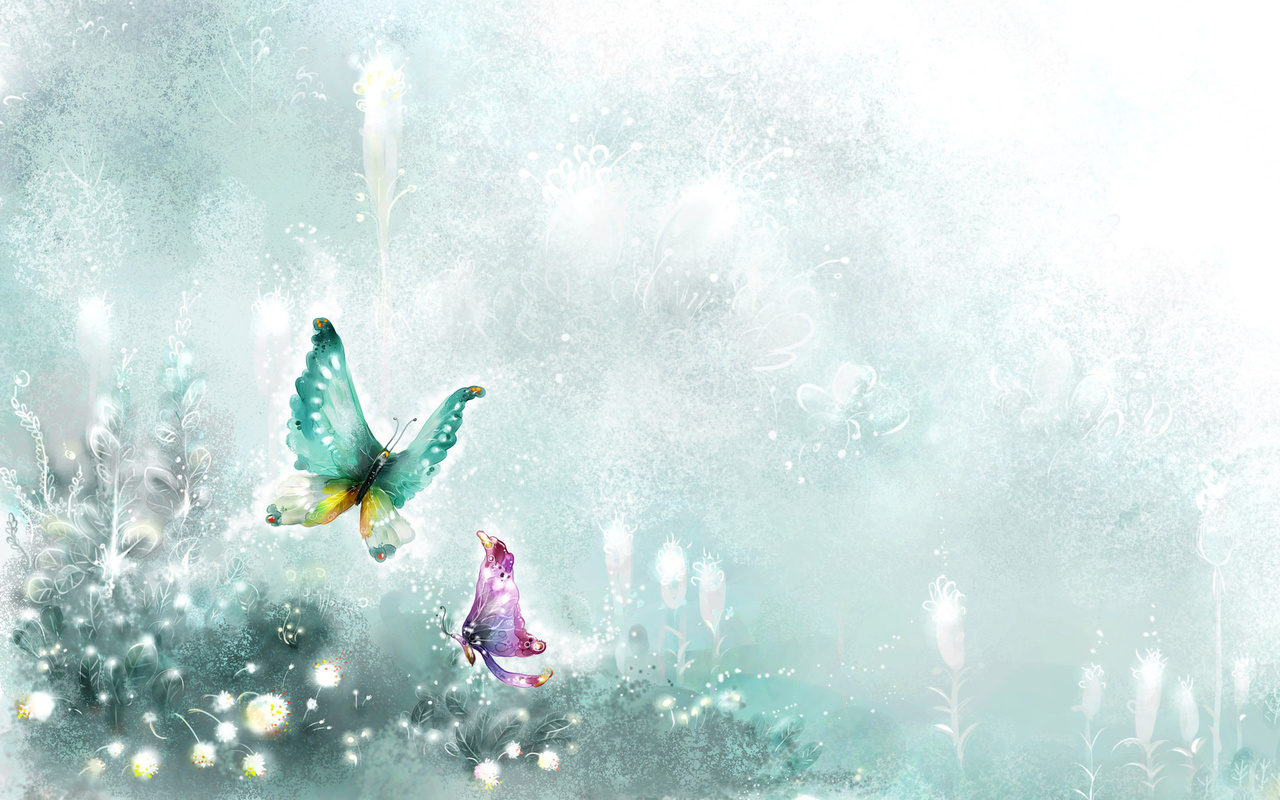 Повышение квалификации
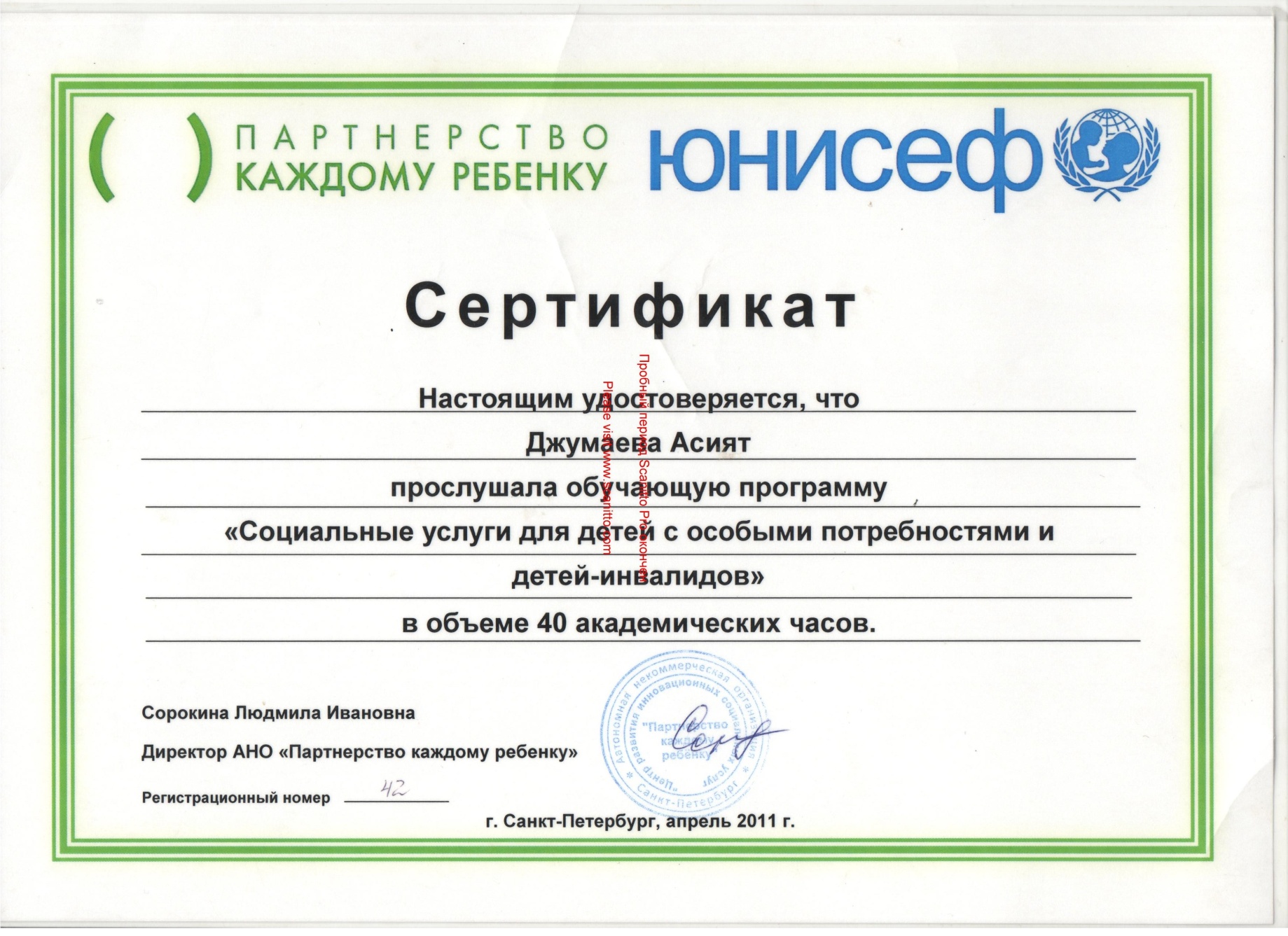 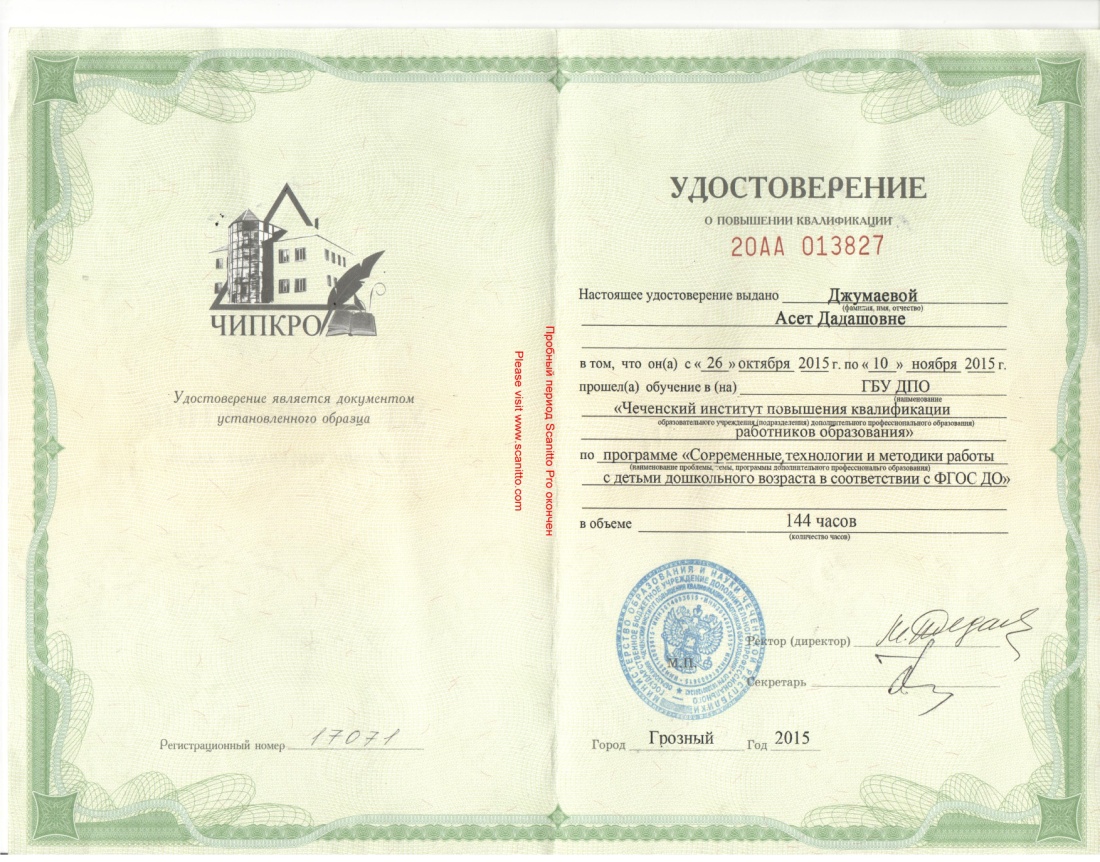 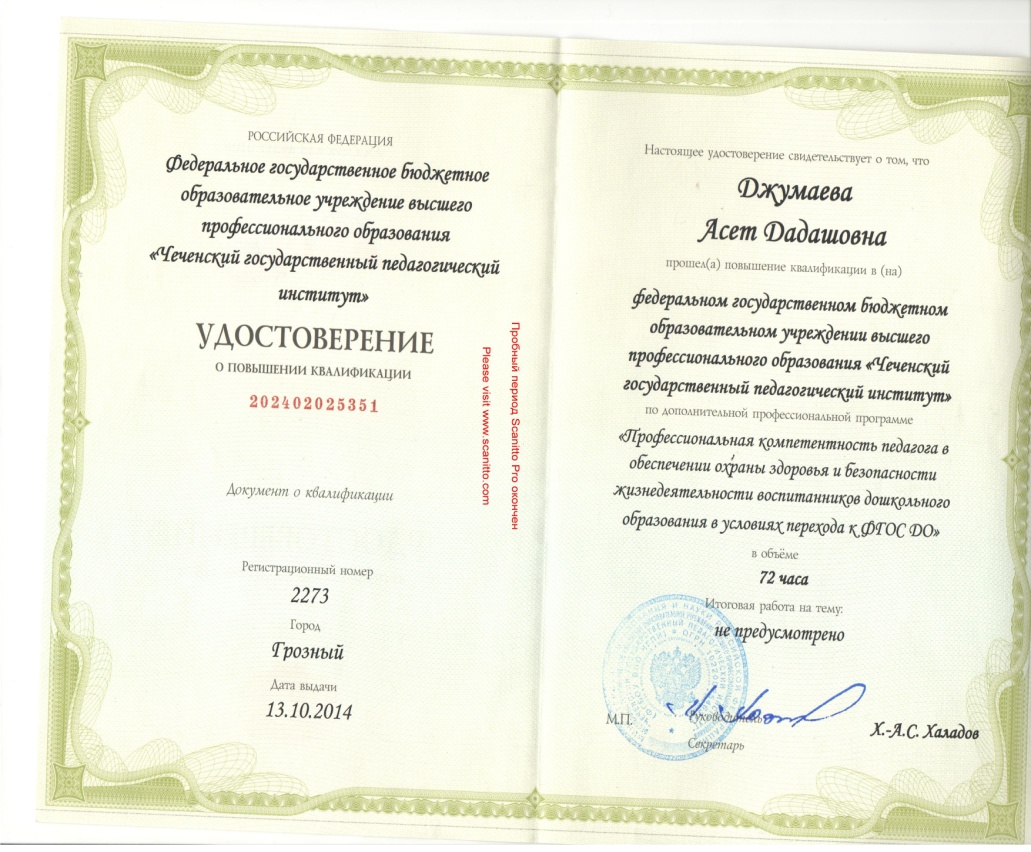 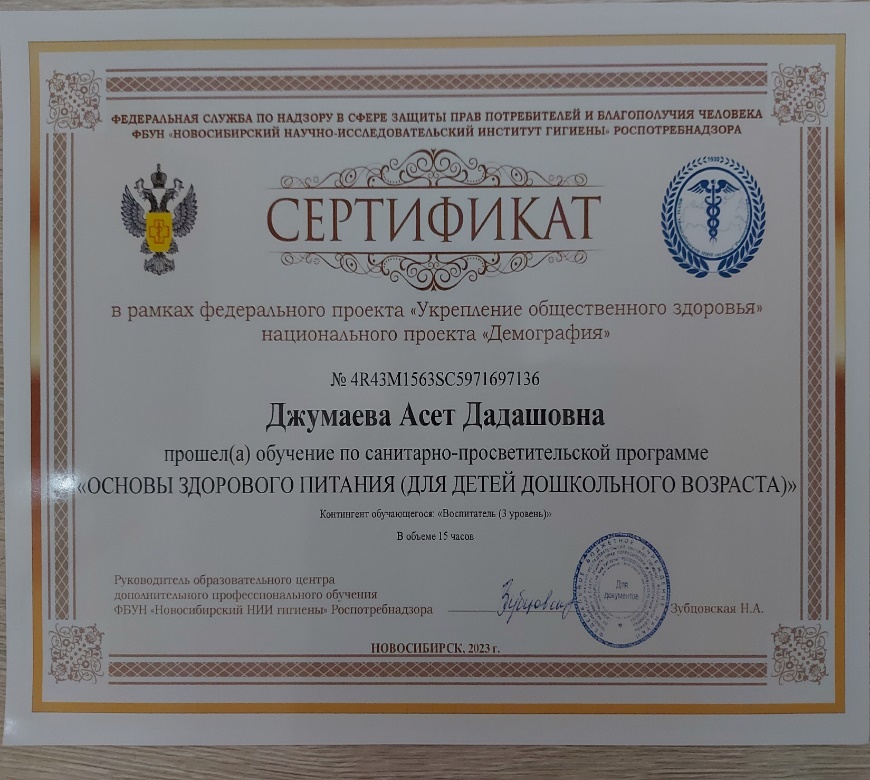 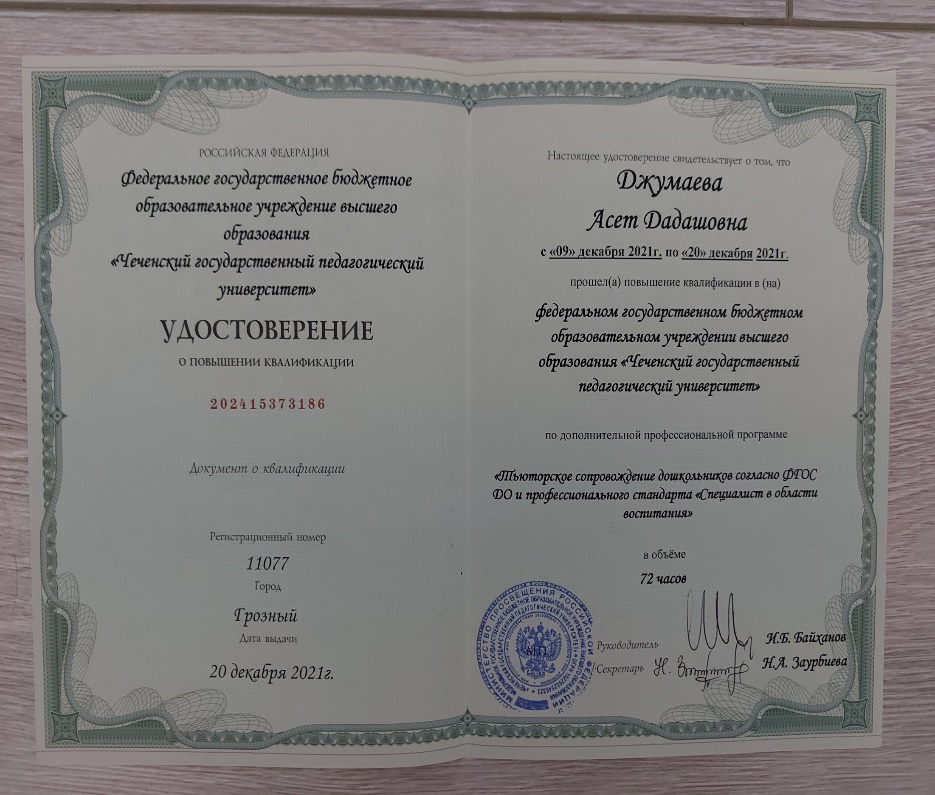 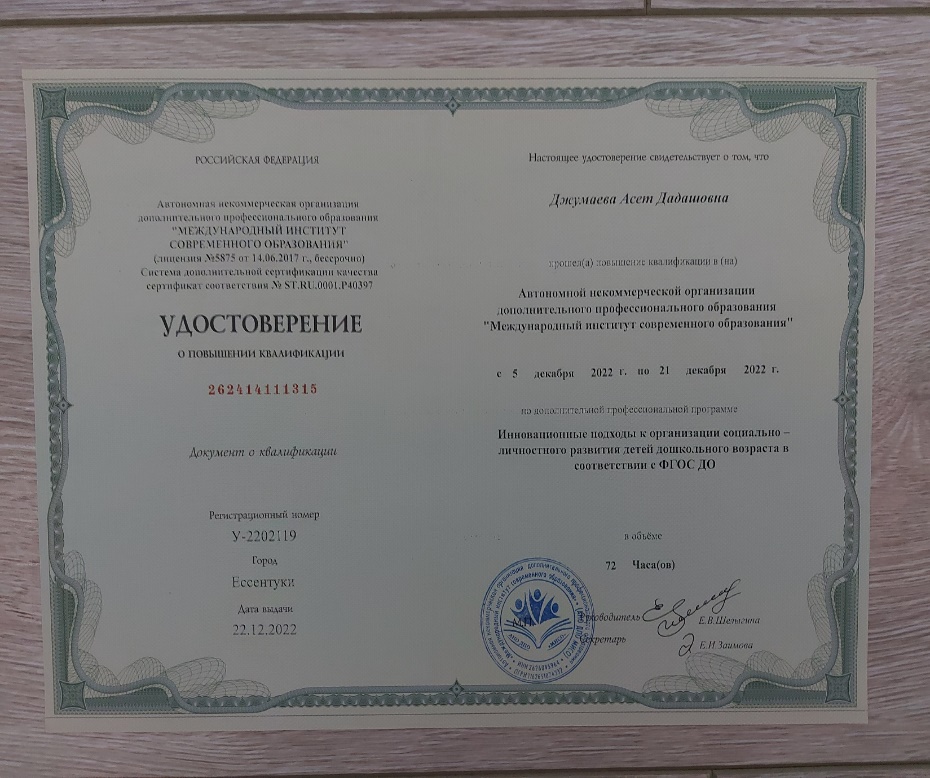 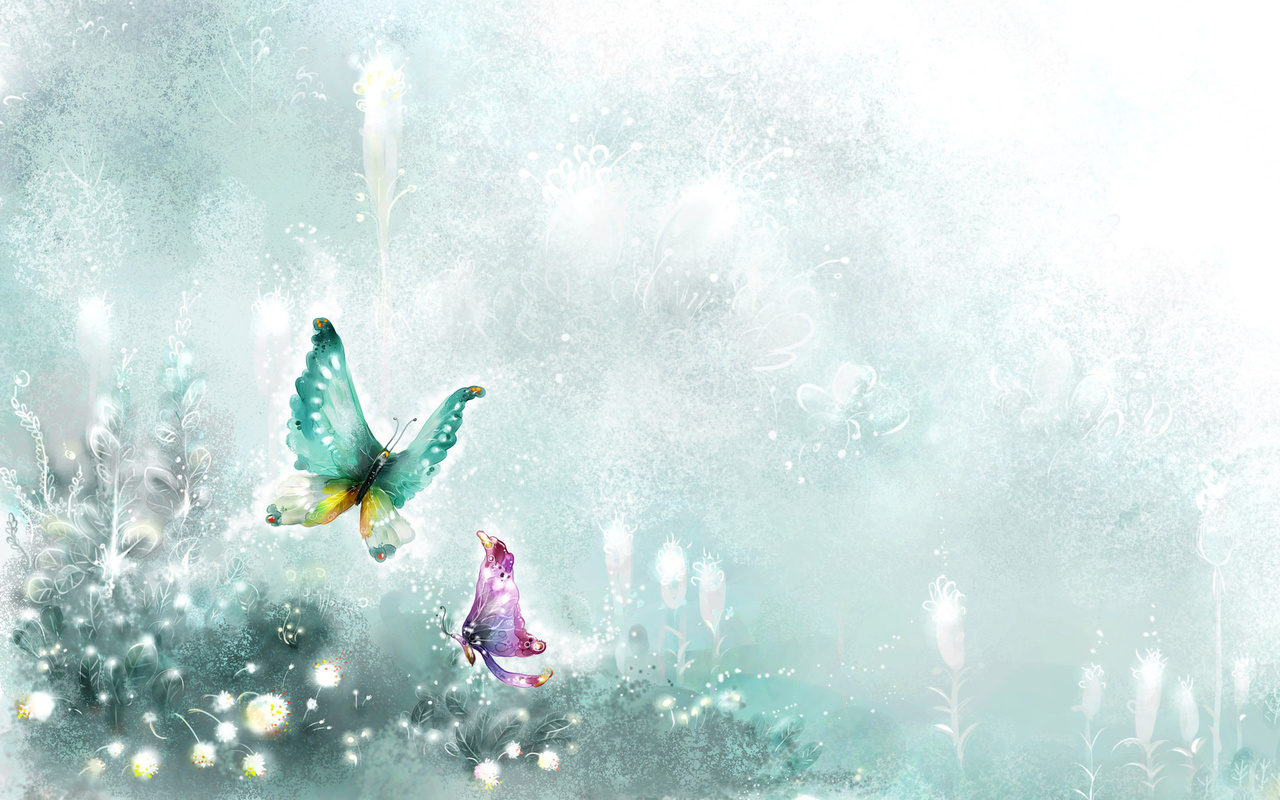 Повышение квалификации
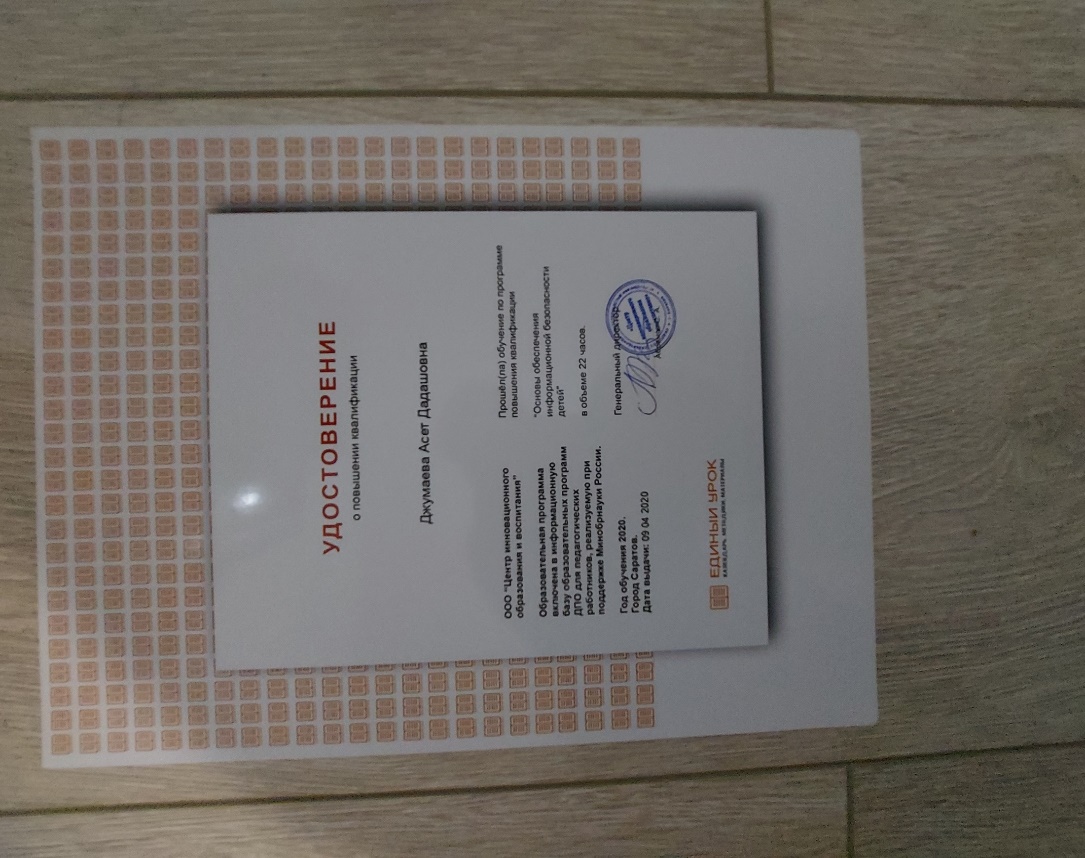 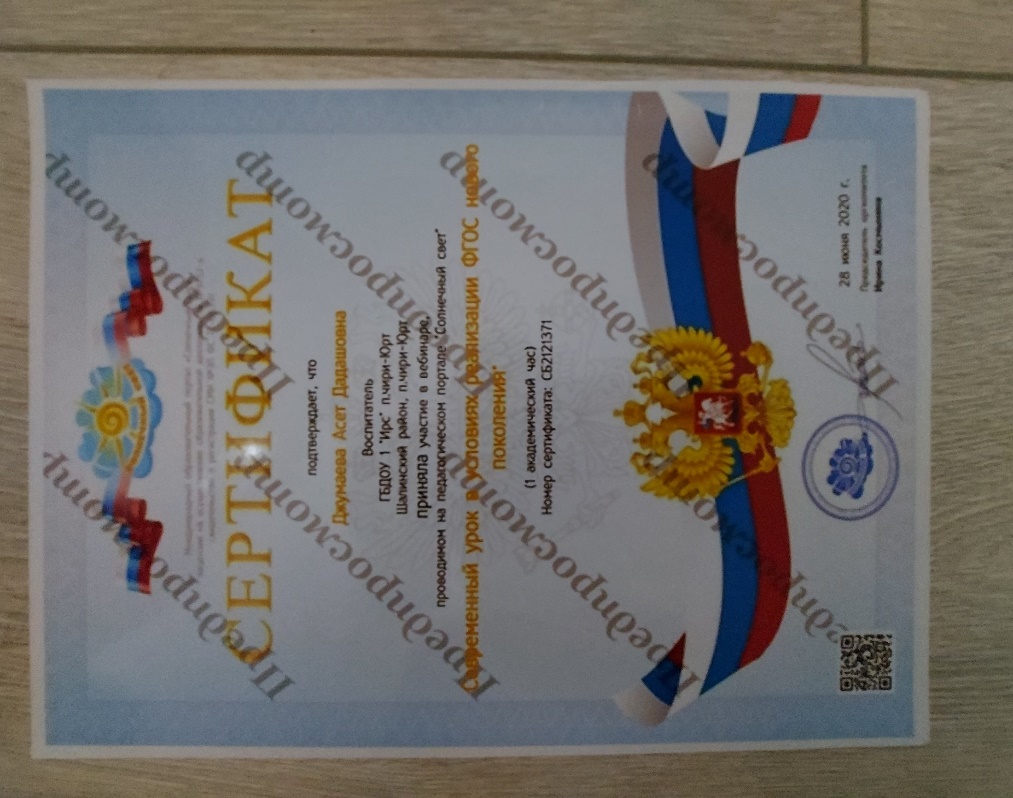 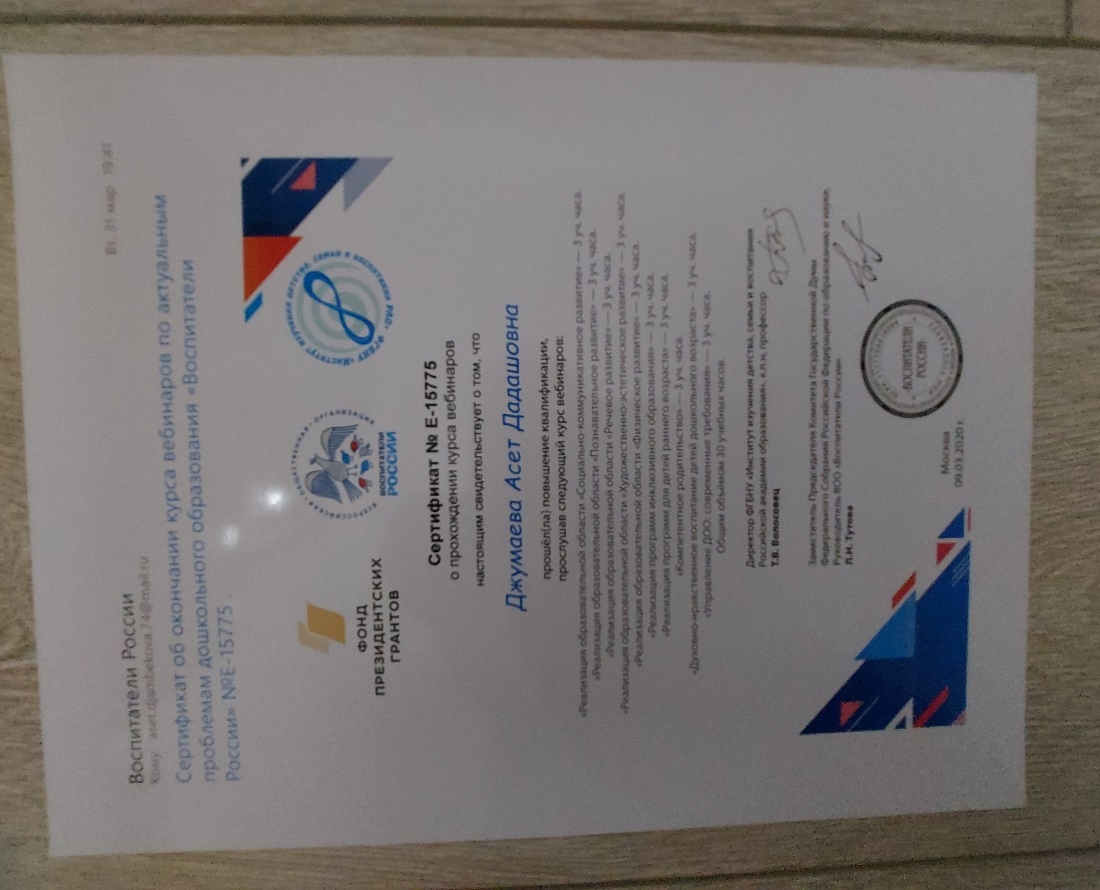 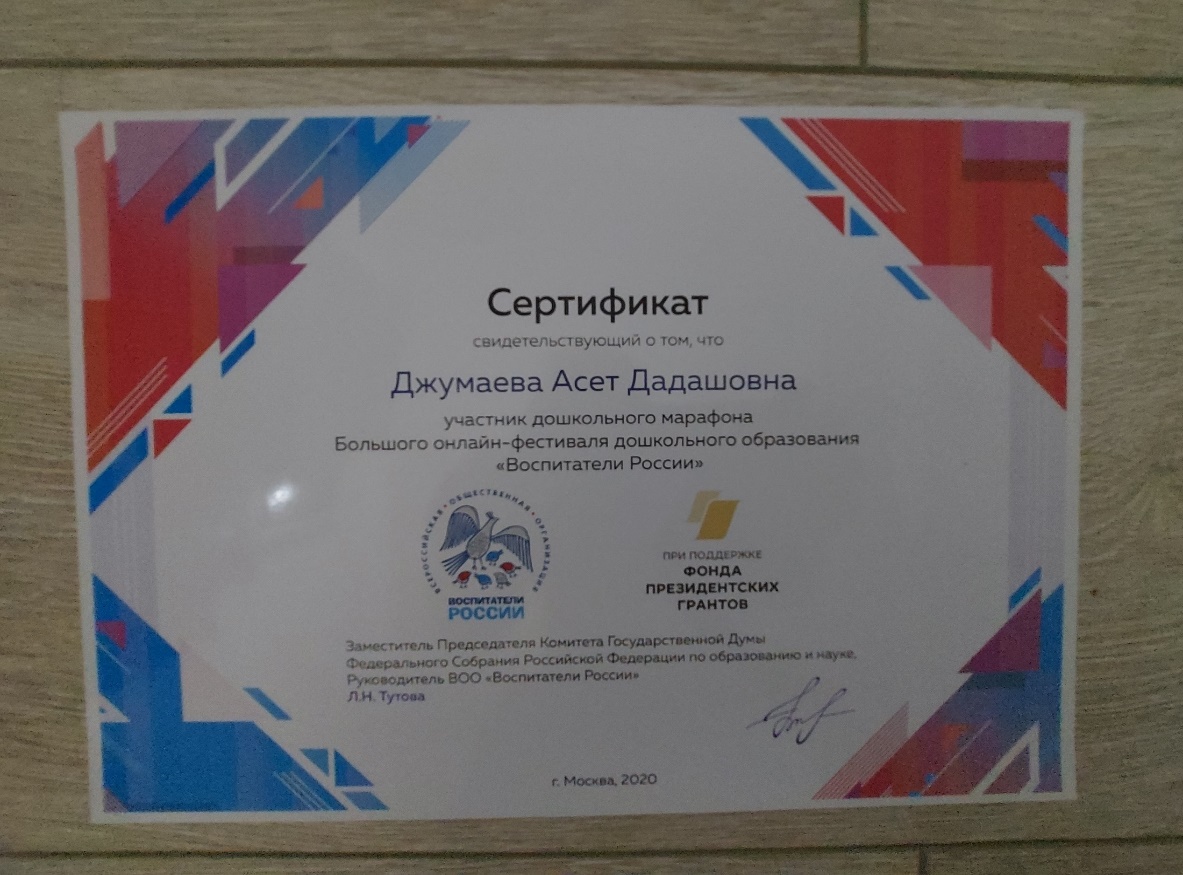 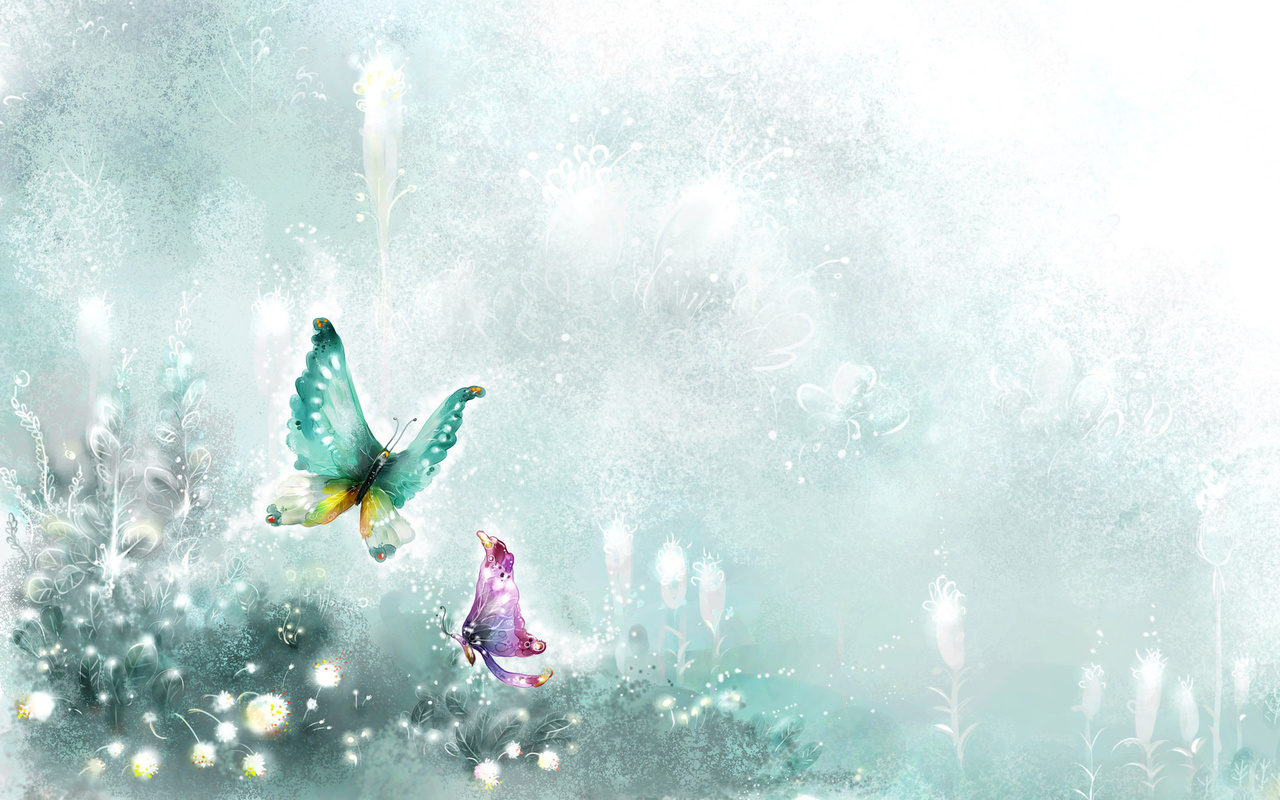 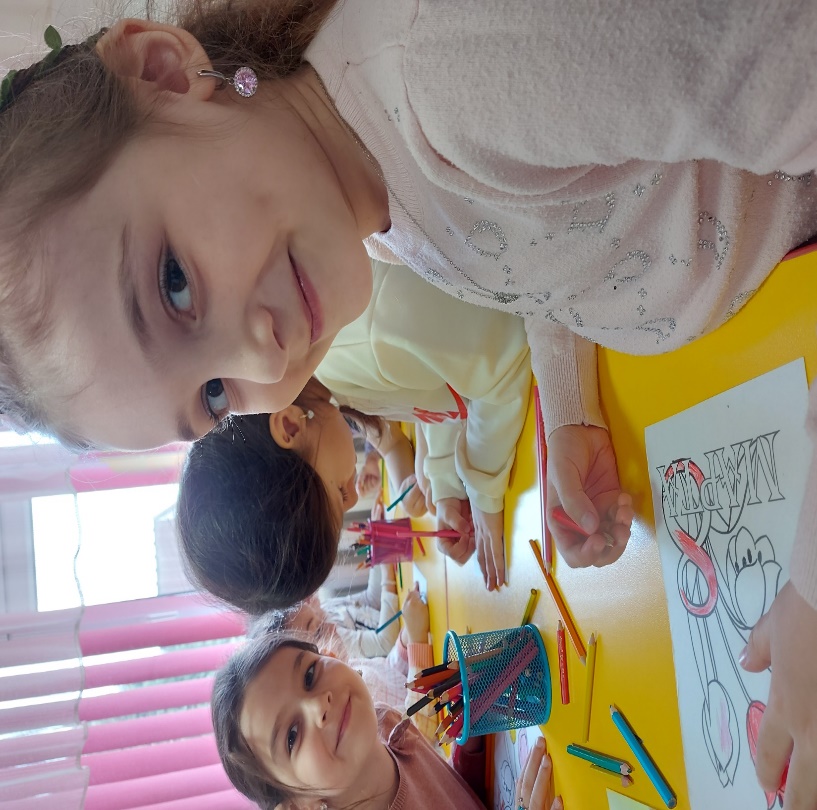 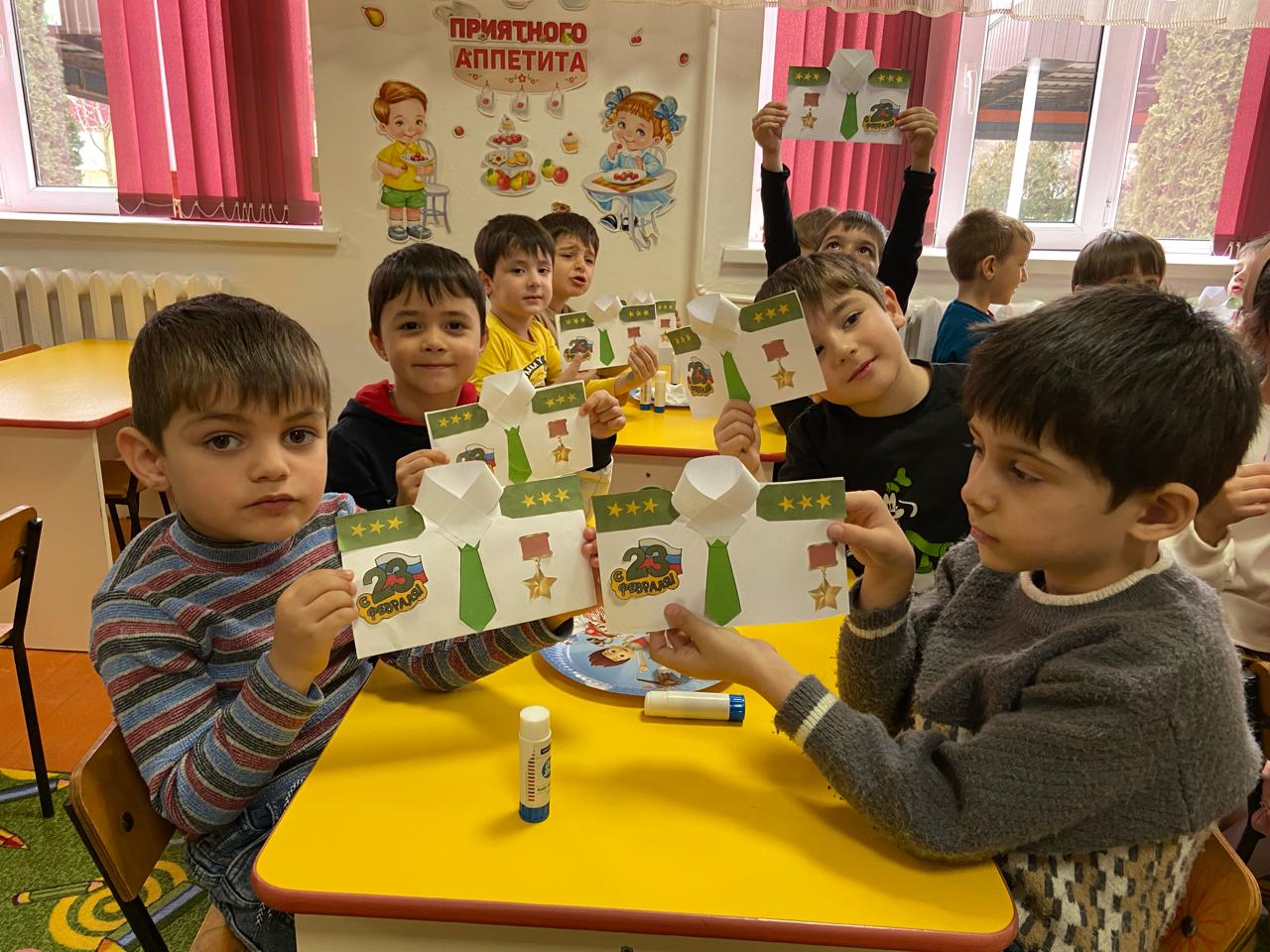 Моё жизненное кредоТы скажешь, эта жизнь – одно мгновенье.Её цени, в ней черпай вдохновенье,Как проведёшь её, так и пройдёт,Не забывай: она – твоё творенье.          В работе с детьми у меня есть принципы- поощряй самостоятельность детей, будь верным спутником;- получай удовольствие от работы;- говори «не знаю», если не знаешь;- улыбайся чаще, от этого в группе светлее;- будь самим собой.
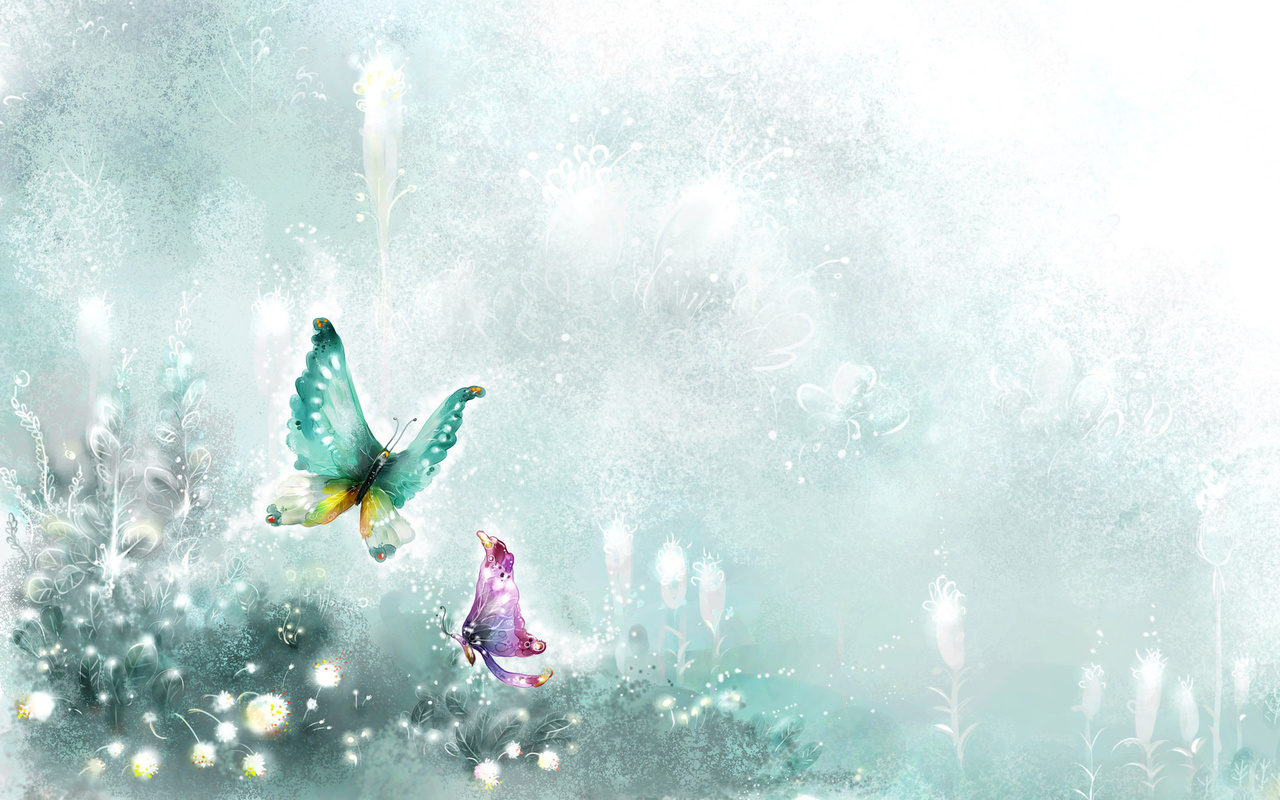 Эссе «Воспитатель – это…»Воспитатель – удивительная и замечательная профессия. Ведь «все мы родом из детства», хотя очень быстро забываем этот волшебный мир. Жаль, что с возрастом, люди теряют способность радоваться жизни так, как это делают дети… Дети дают нам возможность вернуться в него.Для меня в профессии воспитателя много плюсов. Пока работаешь с детьми – не замечаешь своего возраста, видишь результаты своего труда, хорошее, доброе отношение со стороны родителей. И самое приятное – дети тебя любят, делятся своими секретами, просят совета, доверяют. А это дорогого стоит. Работая воспитателем, я стараюсь дать частичку своей души  каждому ребёнку, собственным примером показывая своё отношение к окружающему, к природе, к людям.Мне нравится смотреть на мир глазами детей, находить в этом радость и удовлетворение, думать о своих малышах, сопереживать их успехам и неудачам, нести за них ответственность.Моя педагогическая философия проста: рассмотри того,кто вошел к тебе, покажи ему, что имеешь, выслушай и пытайся понять.Оставайся с собой и своими детьми в хороших отношениях, потому что ониверят тебе, надеются на тебя, твою дружбу. Не слушай предвзятые мнения и сам не смотри на поверхность. Если ребёнок без слёз отпустил свою маму и подошёл к тебе, у тебя есть повод для гордости.Отдавать тепло и ласку,Дарить радость, любовь и сказку.Учить добру и заботе,Да и просто радоваться работе.Ведь нет никого лучше на свете,Чем маленькие дети!
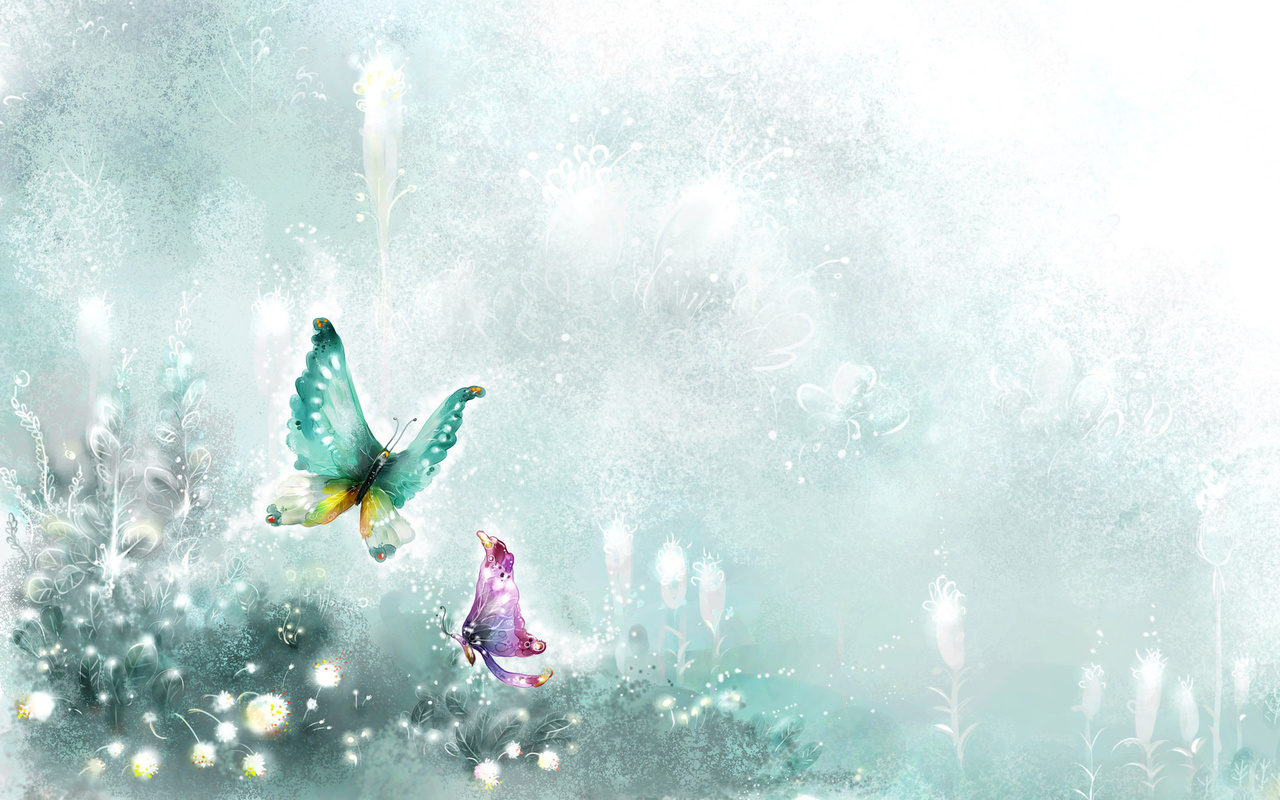 Мои Достижения
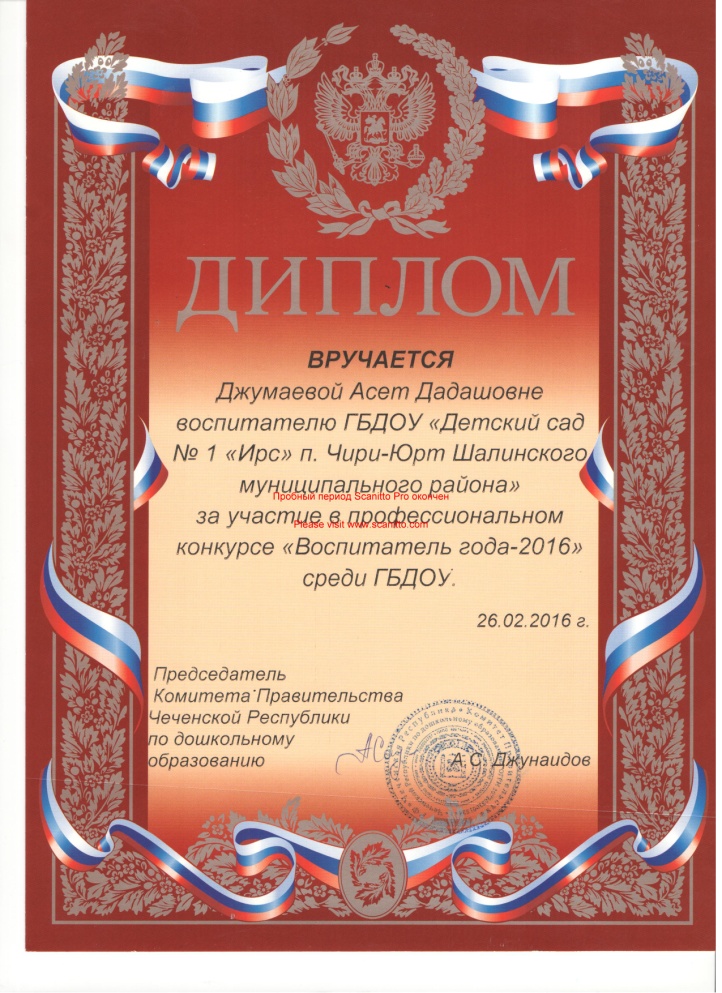 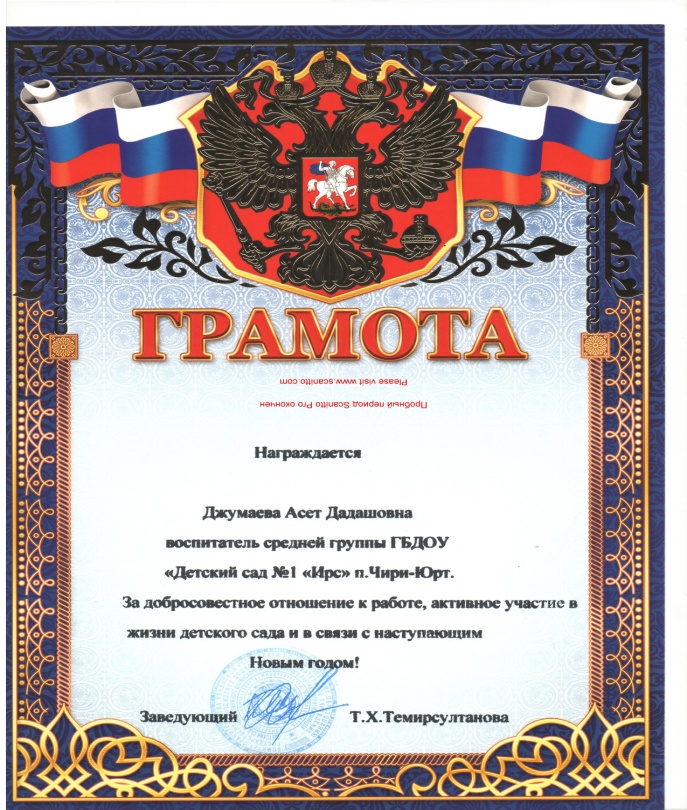 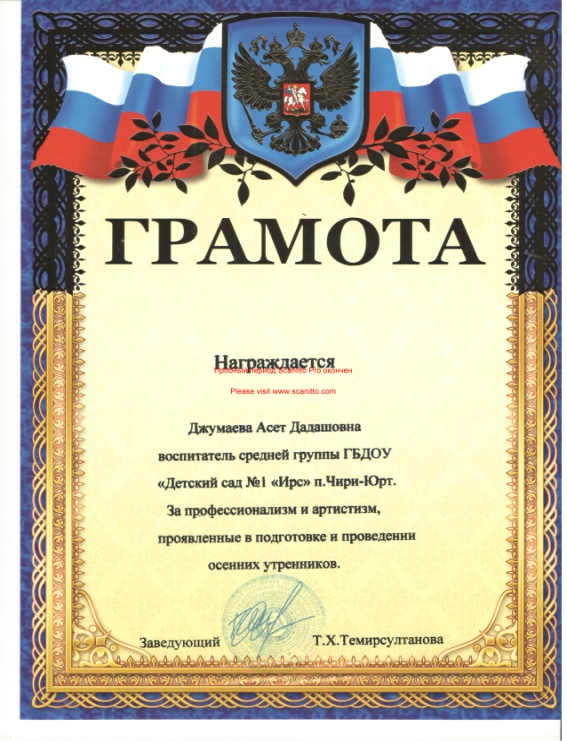 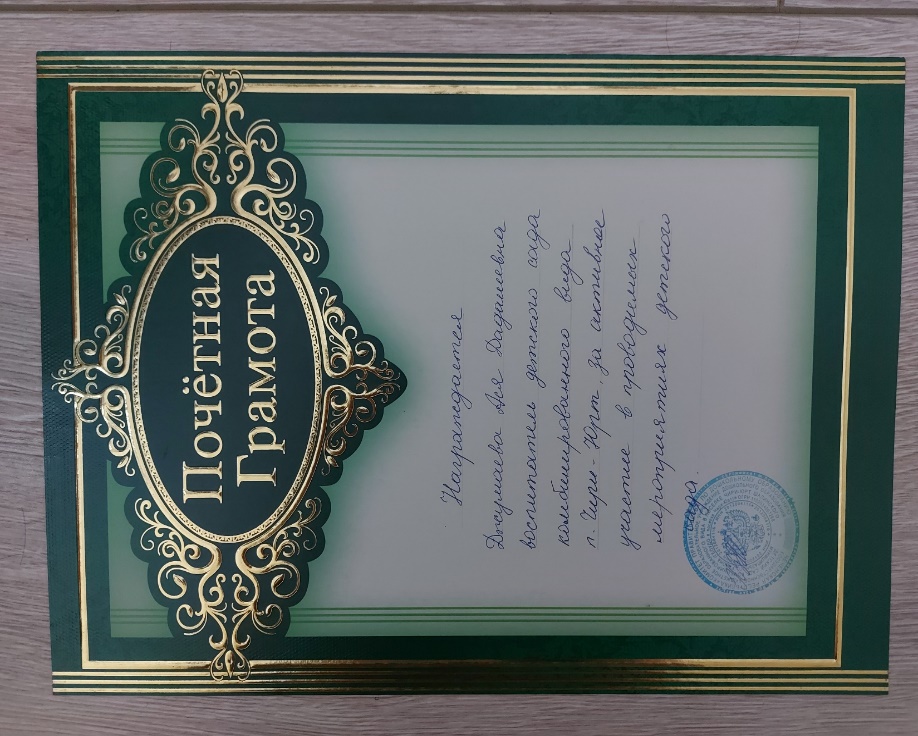 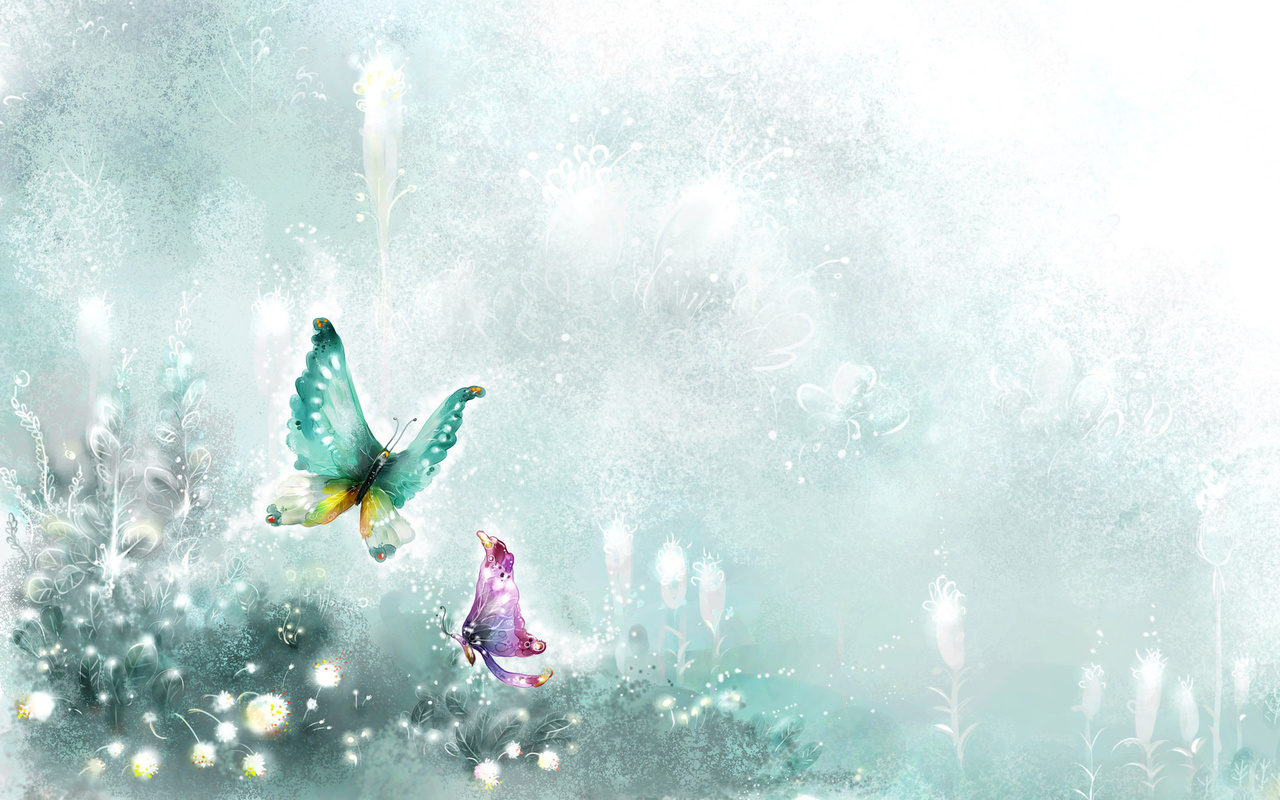 Профессиональные интересы: развитие творческих способностей воспитанника, сочетание индивидуального и коллективного воспитания;

Увлечения: Мои увлечения - это то, что приносит мне радость в жизни, наполняет положительной энергией и позитивом.
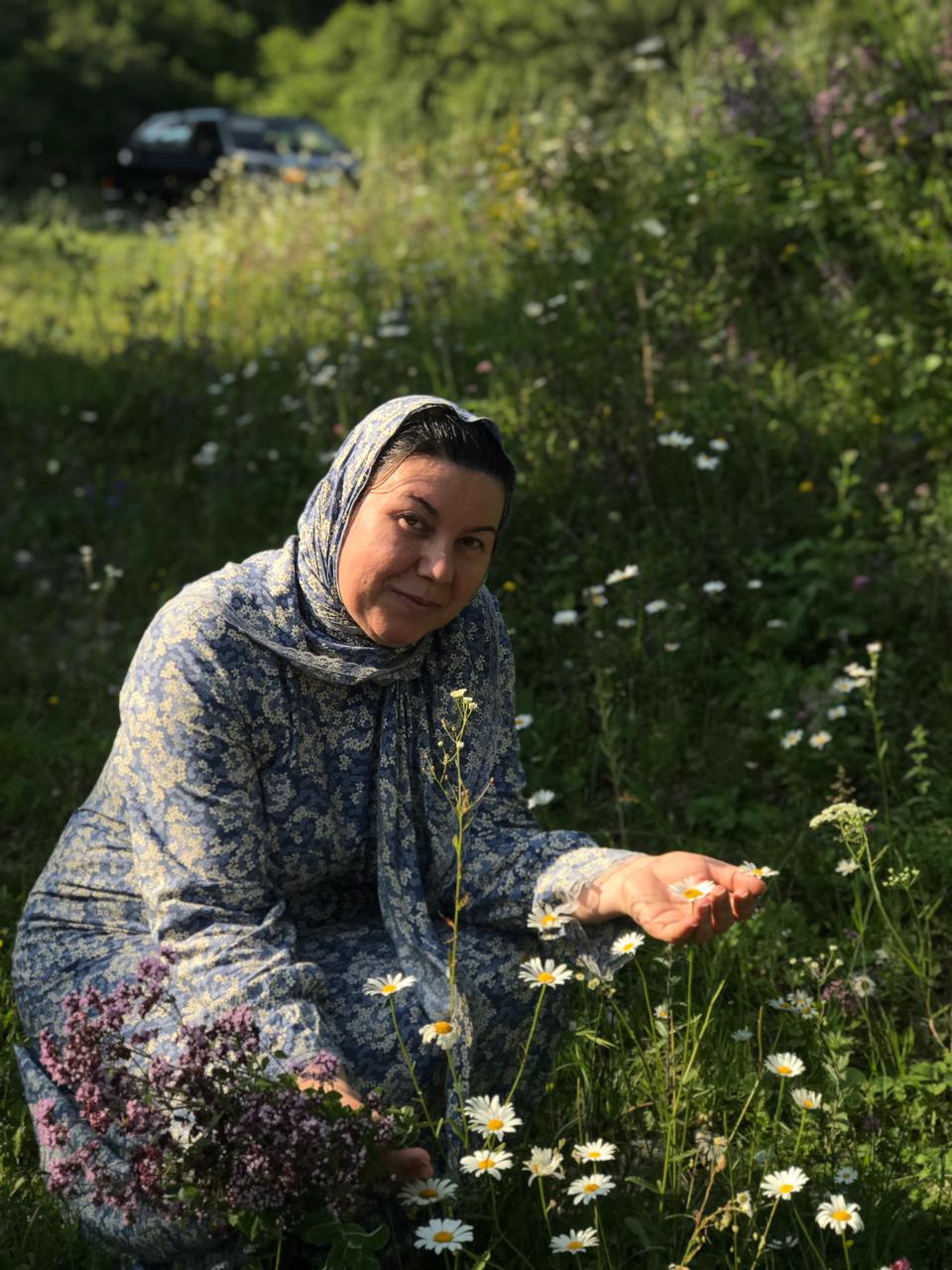 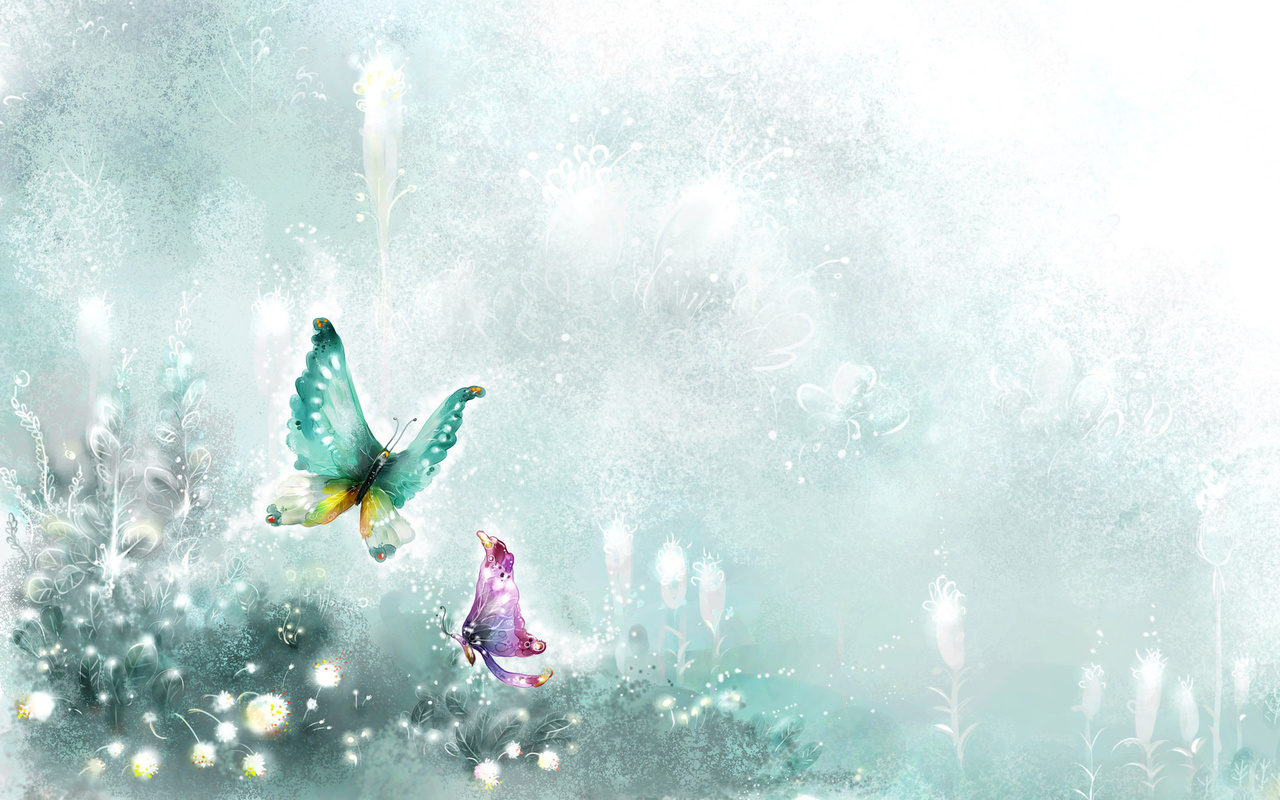 Приоритетное направление в работе
«Использование здоровье - сберегающих технологий в воспитании у дошкольников»  
   	Создание комплексной системы познавательно-оздоровительной работы с детьми. Направленной на осознанное отношение сохранения и укрепления собственного здоровья.
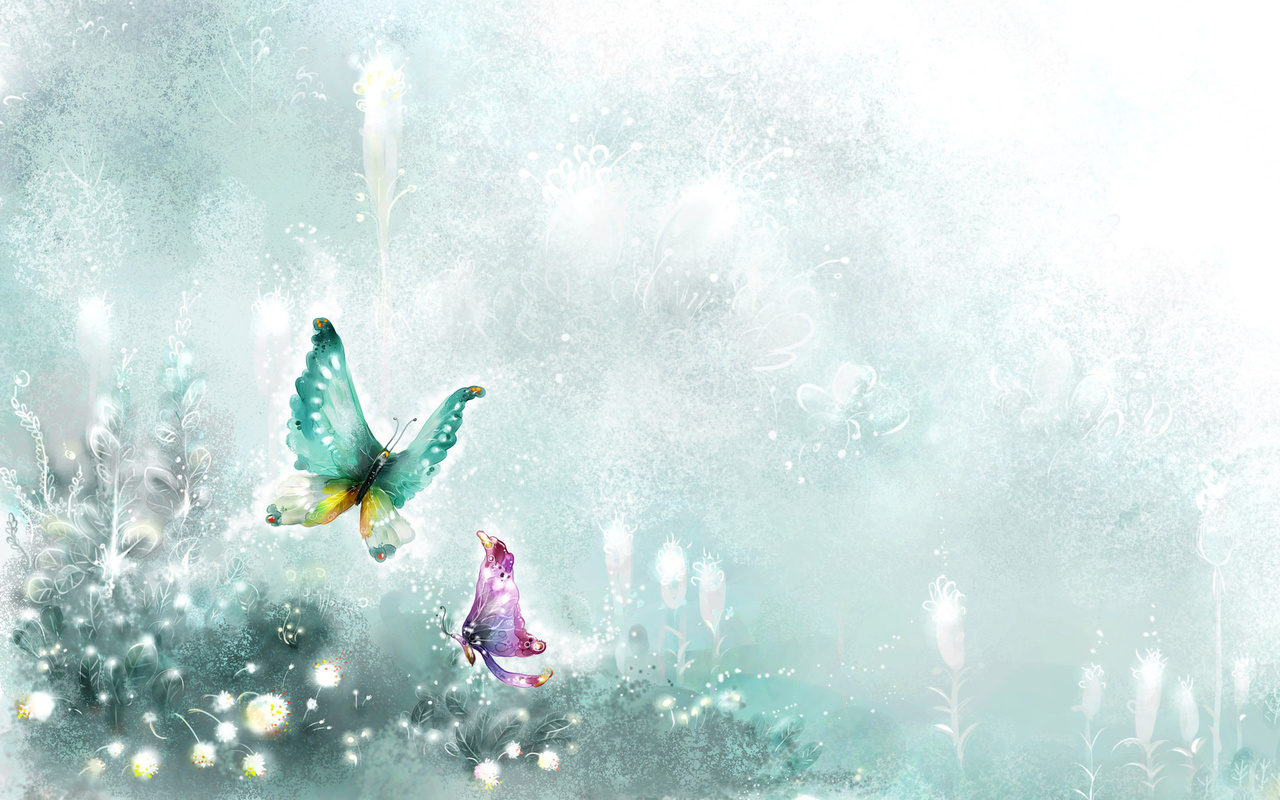 Достижения моих воспитанников
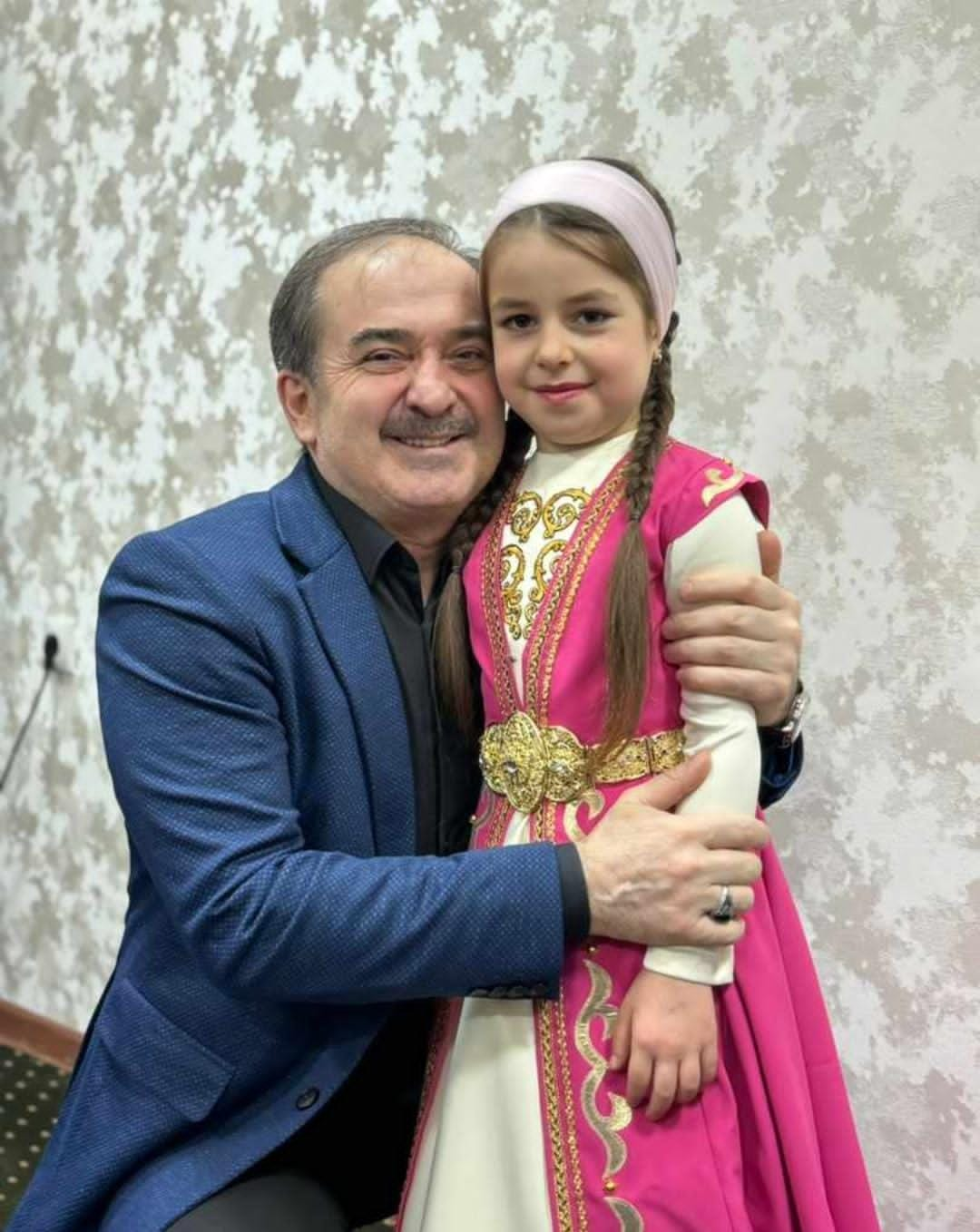 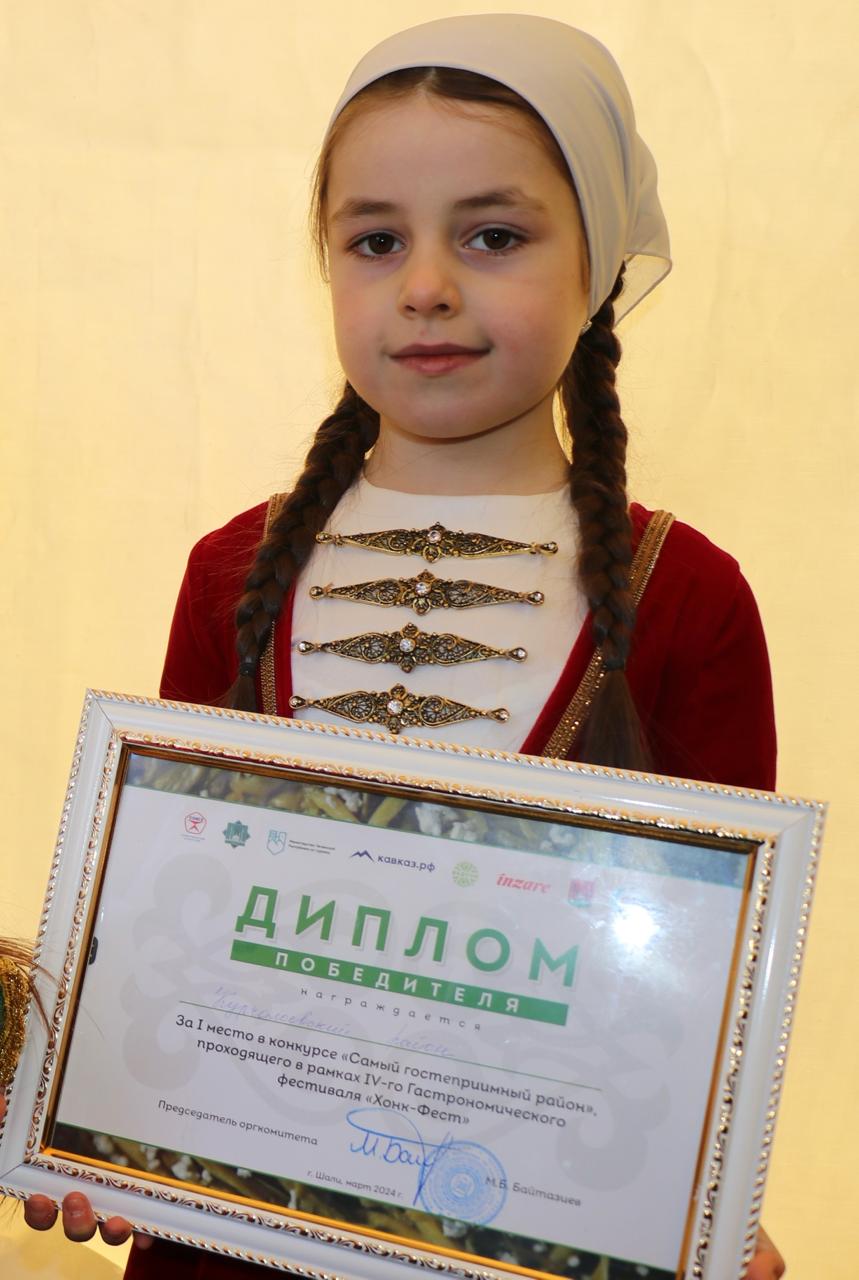 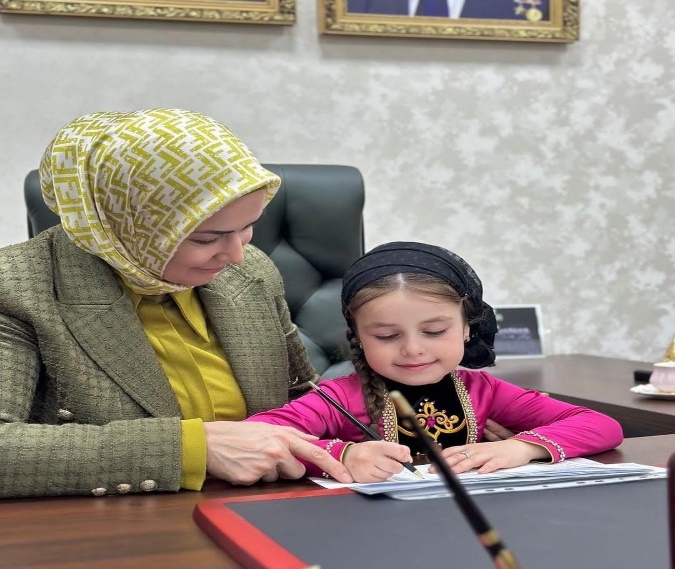 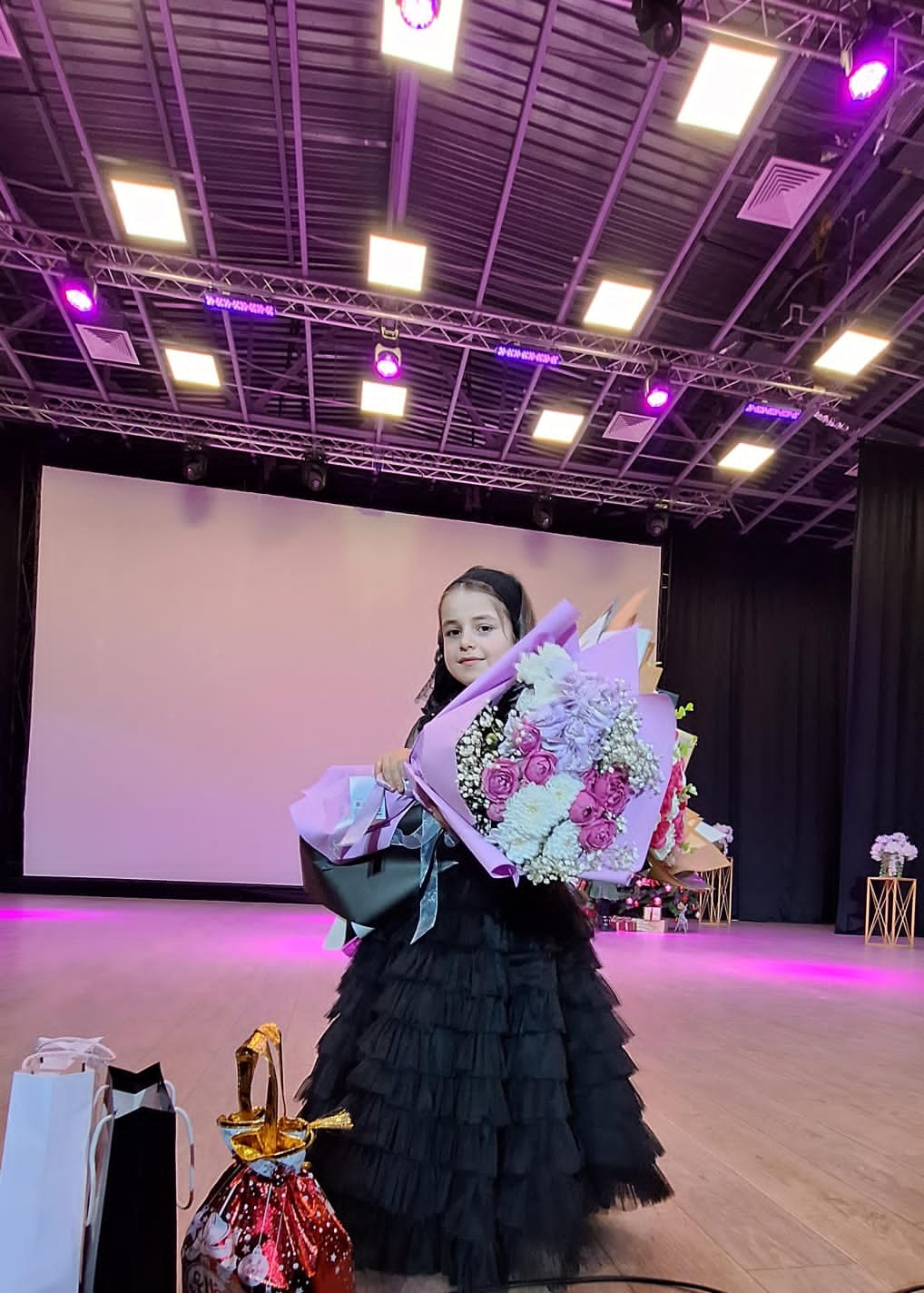 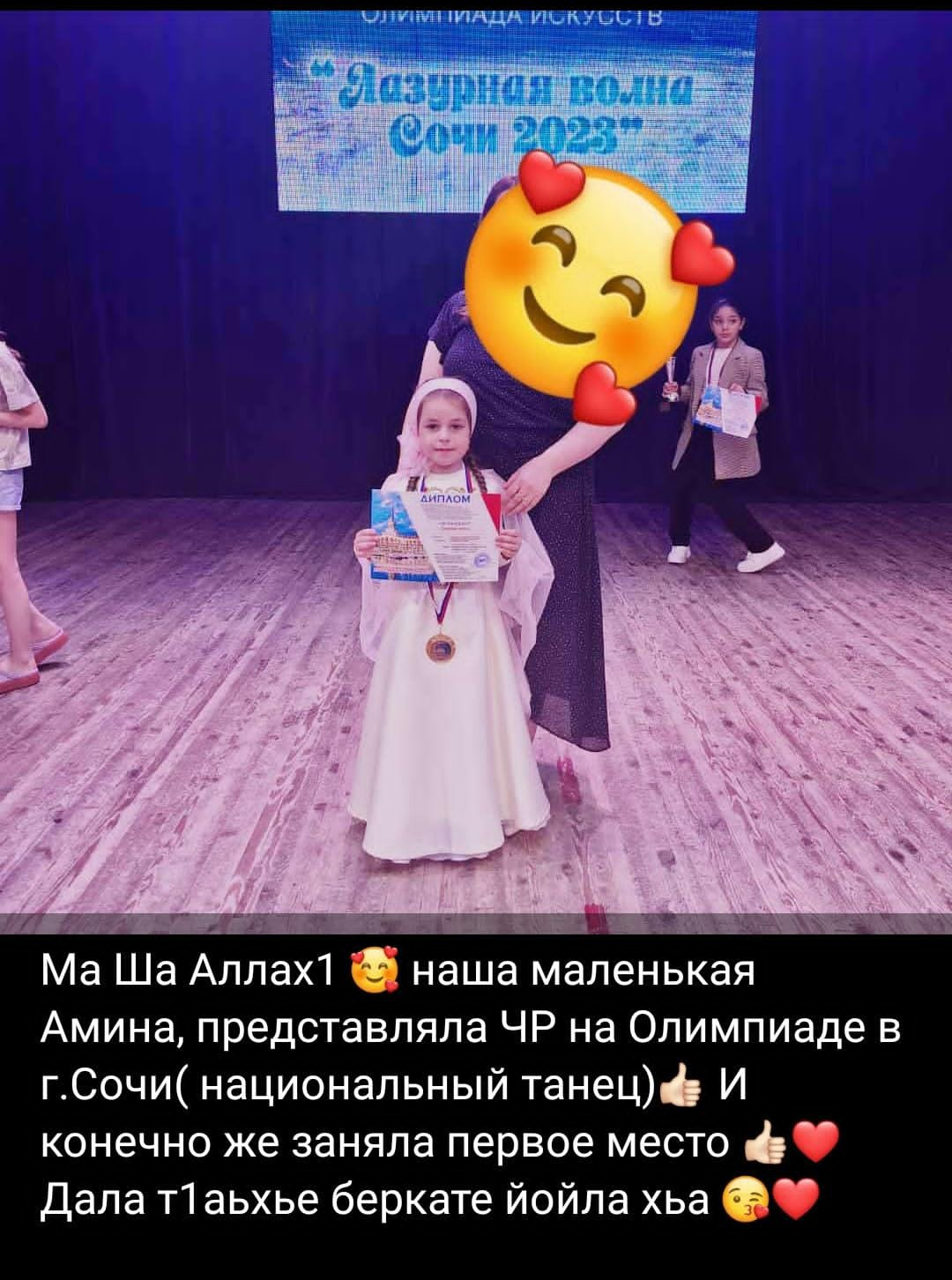 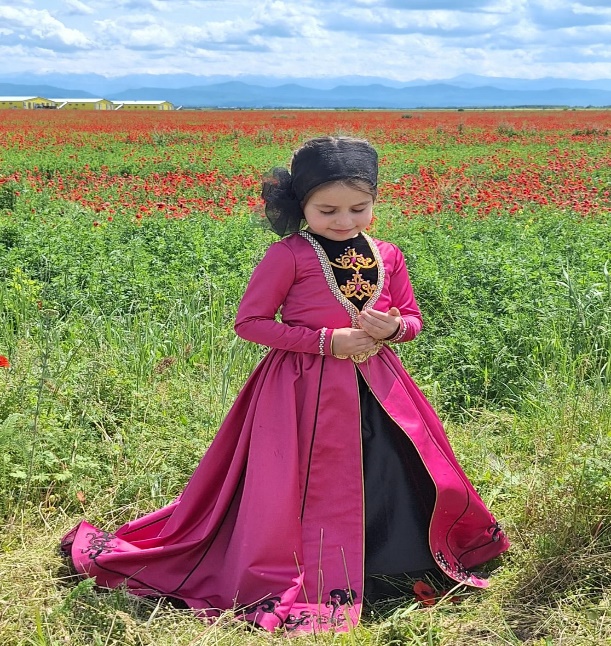 Фотоотчет
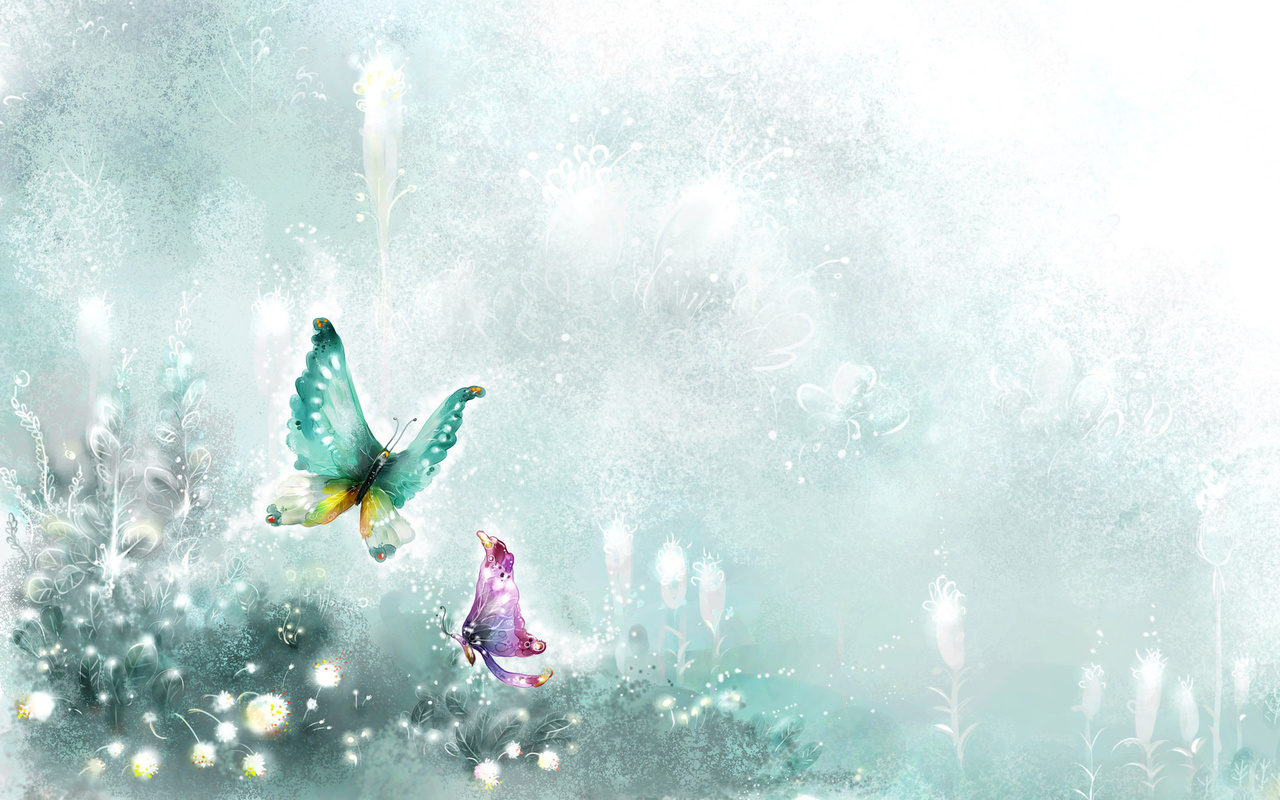 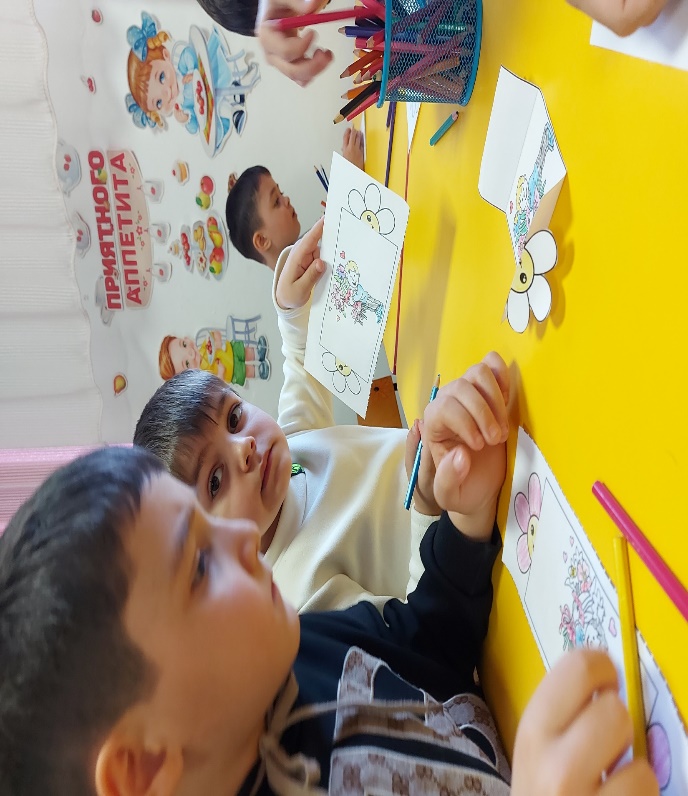 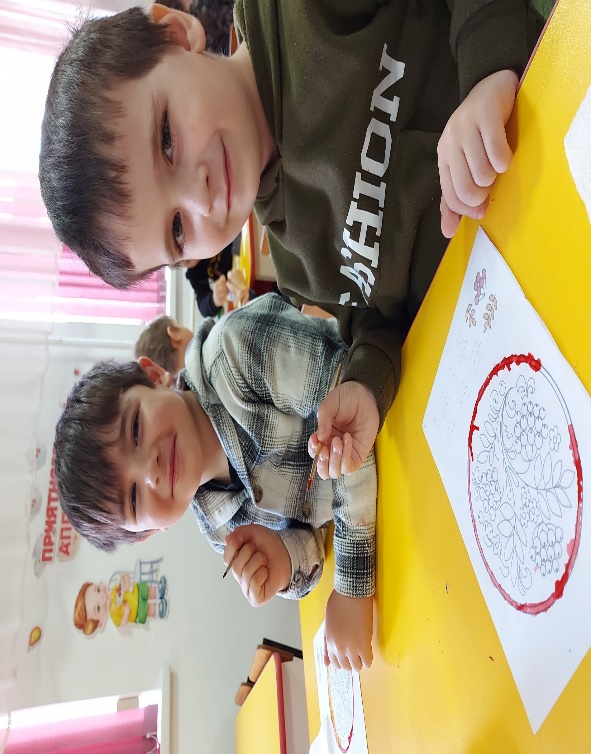 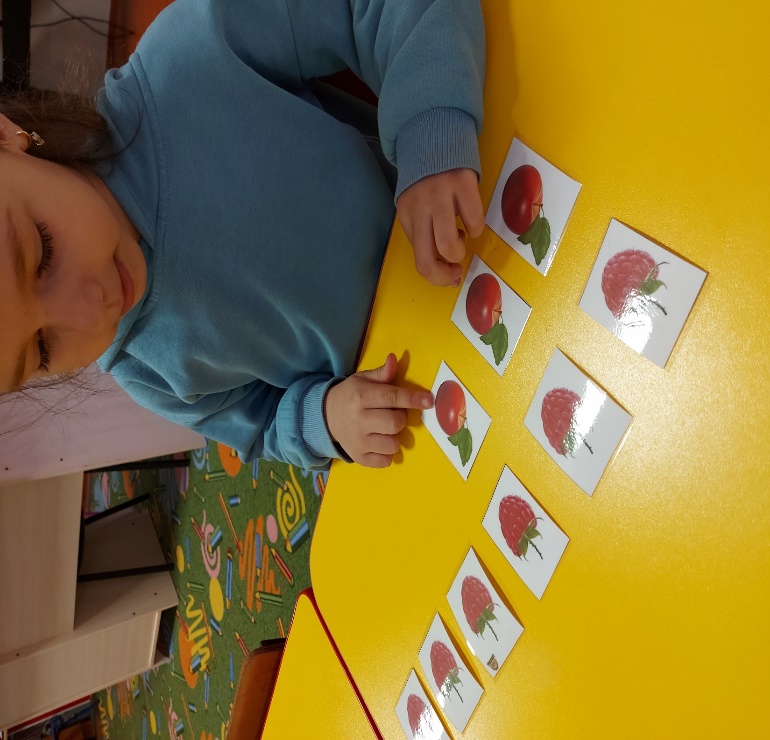 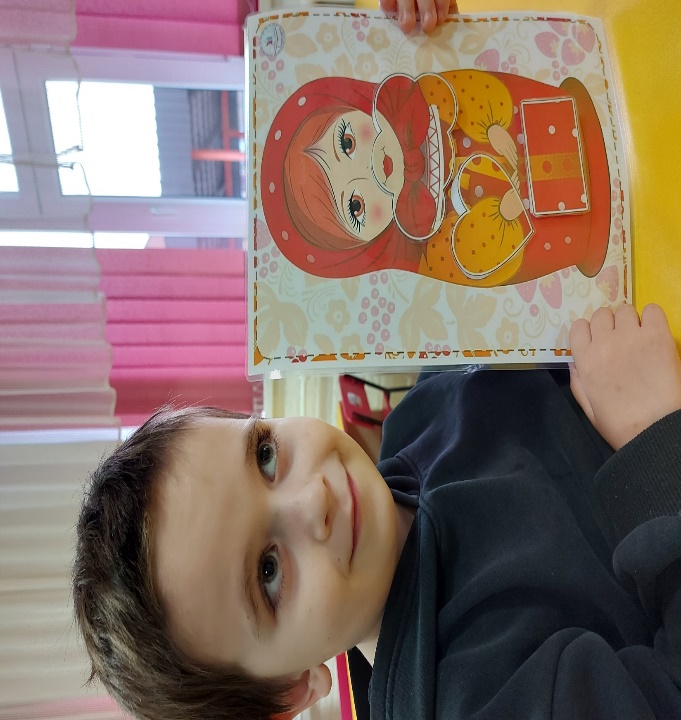 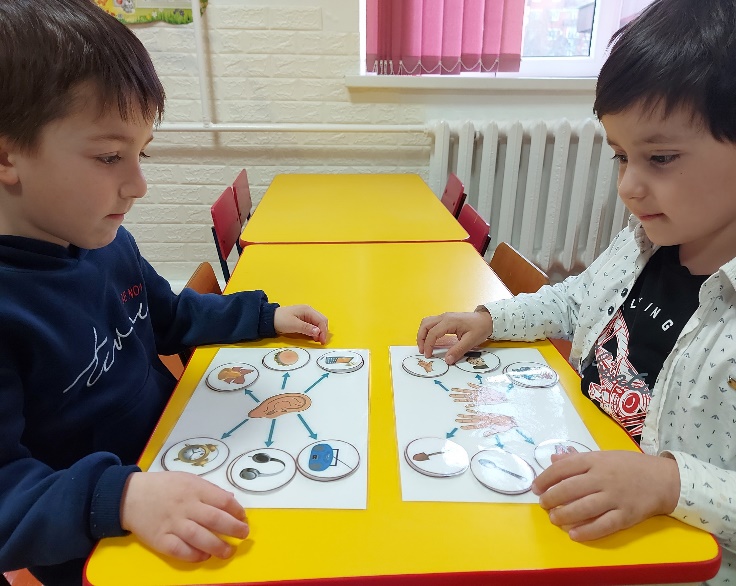 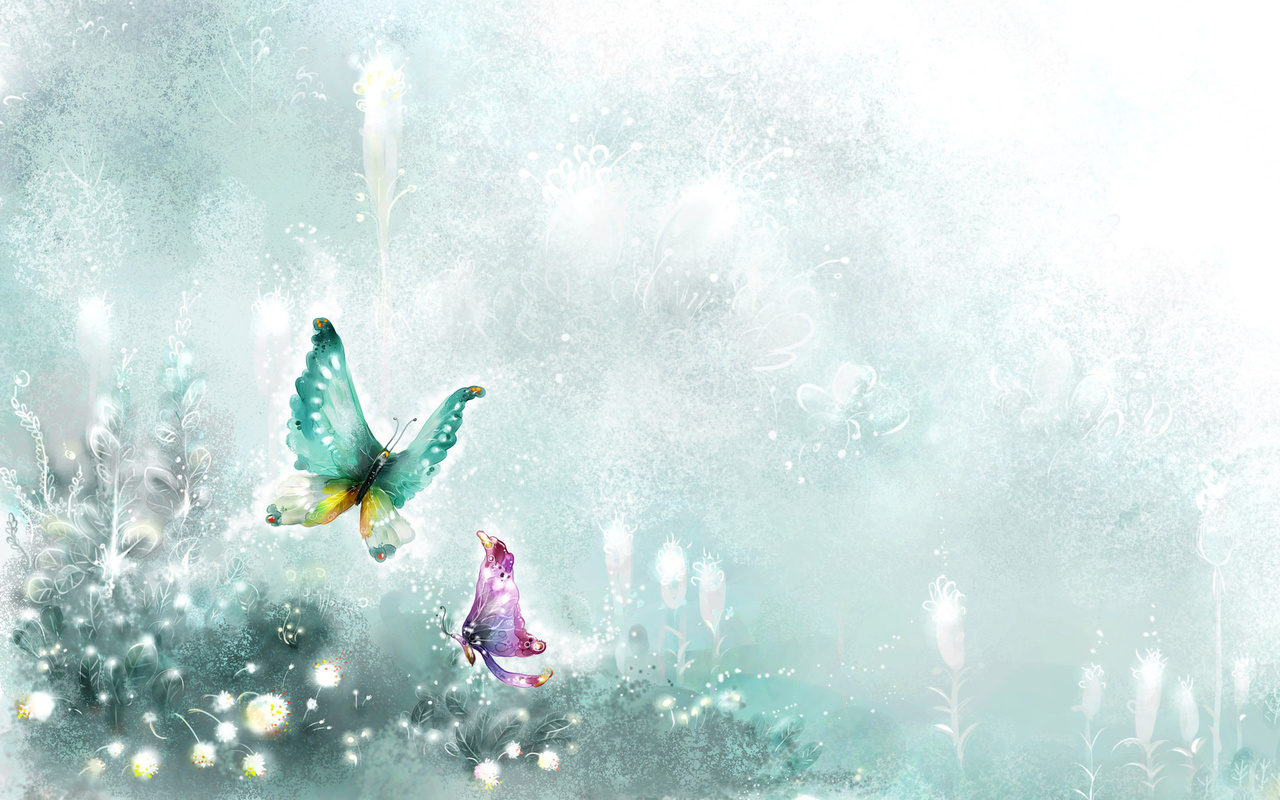 Фотоотчет
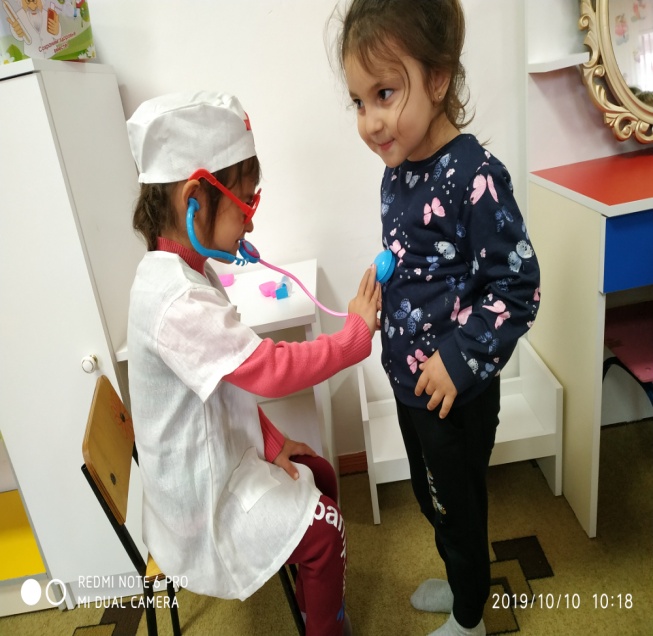 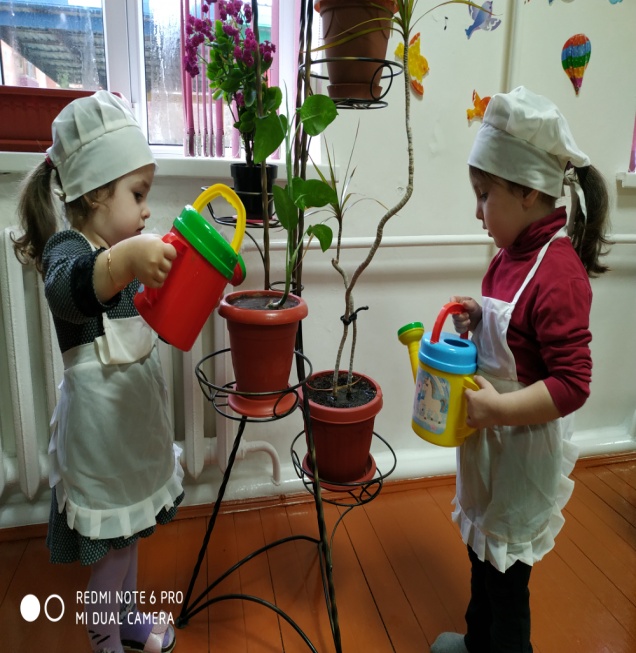 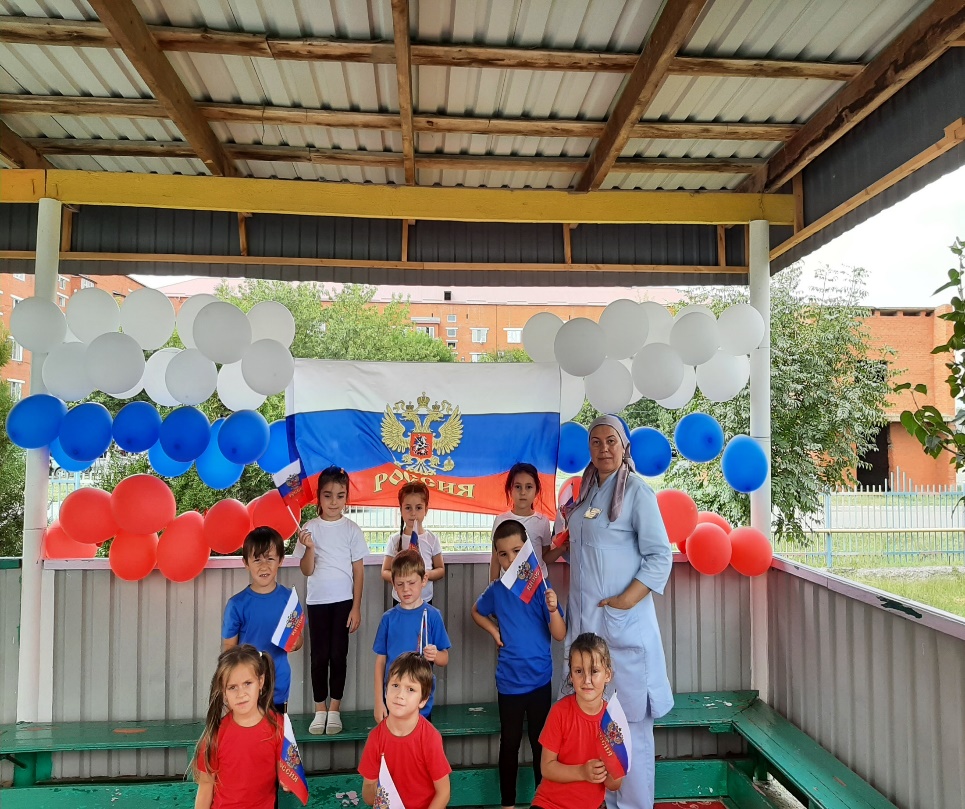 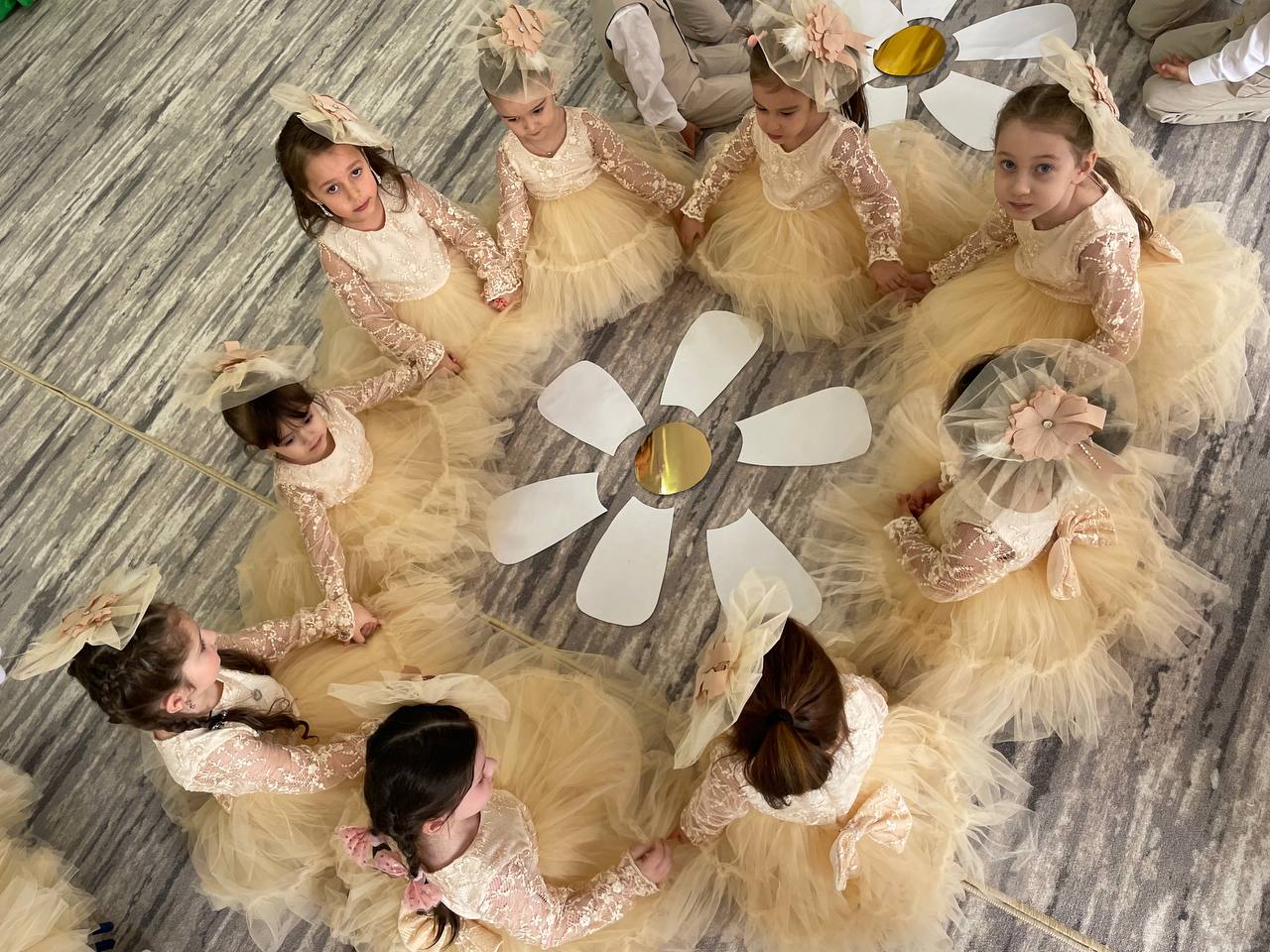 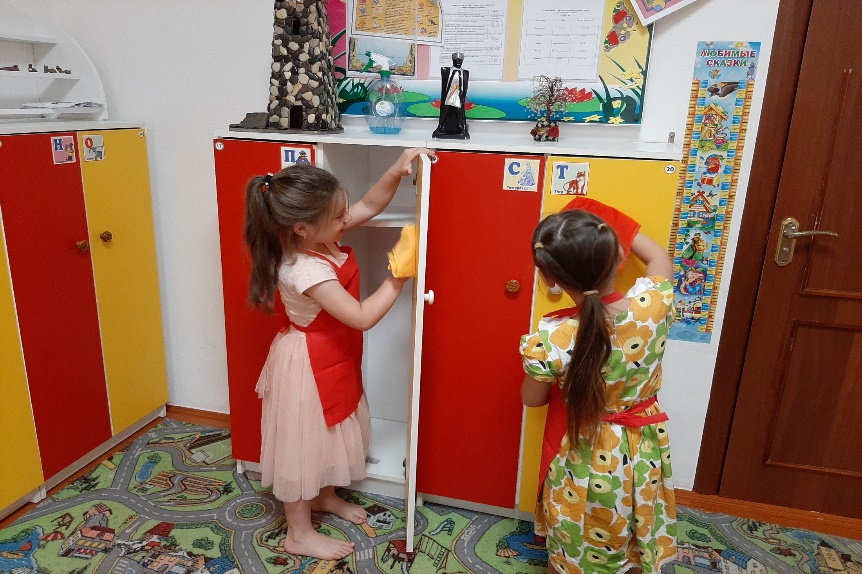 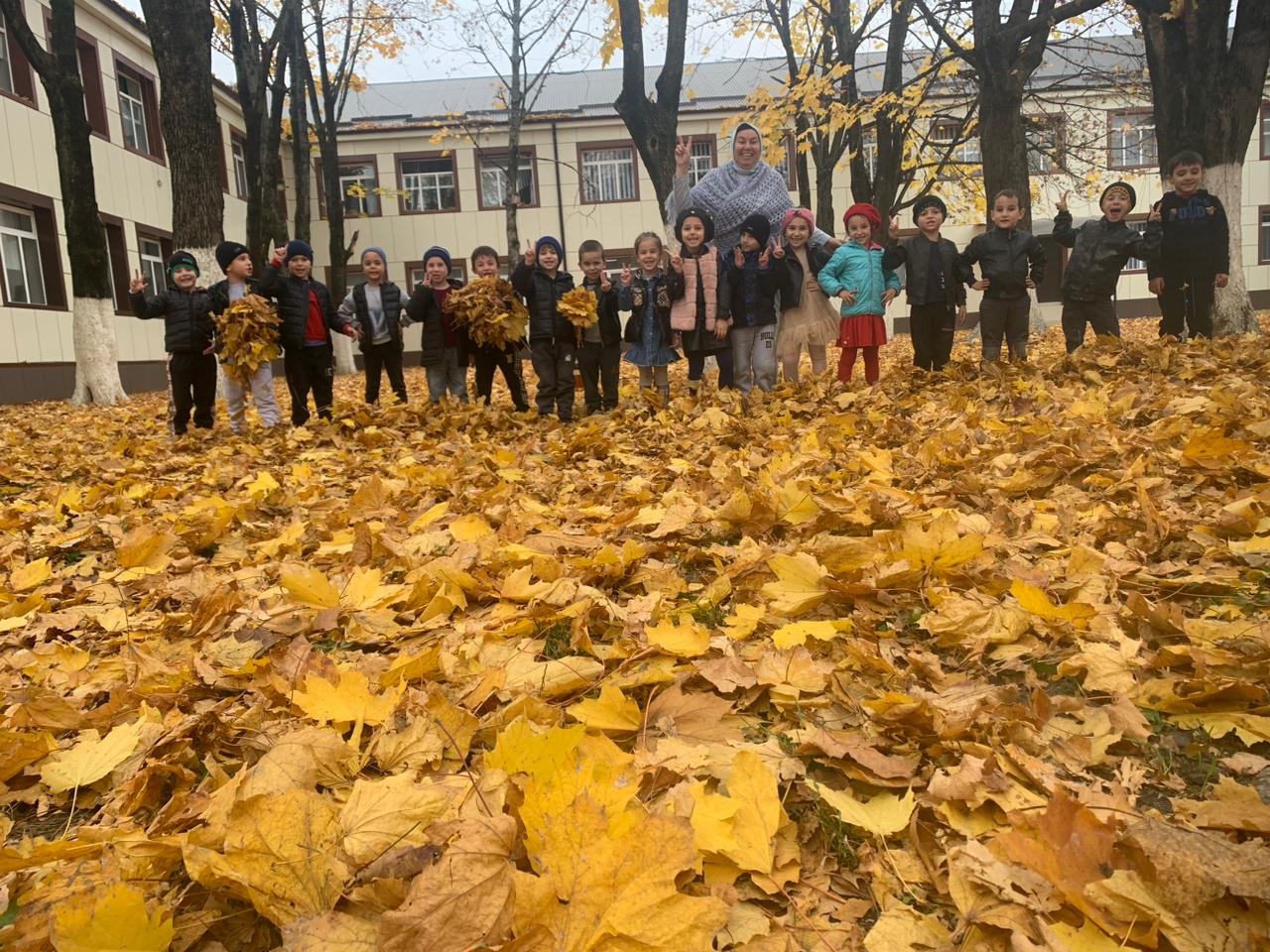 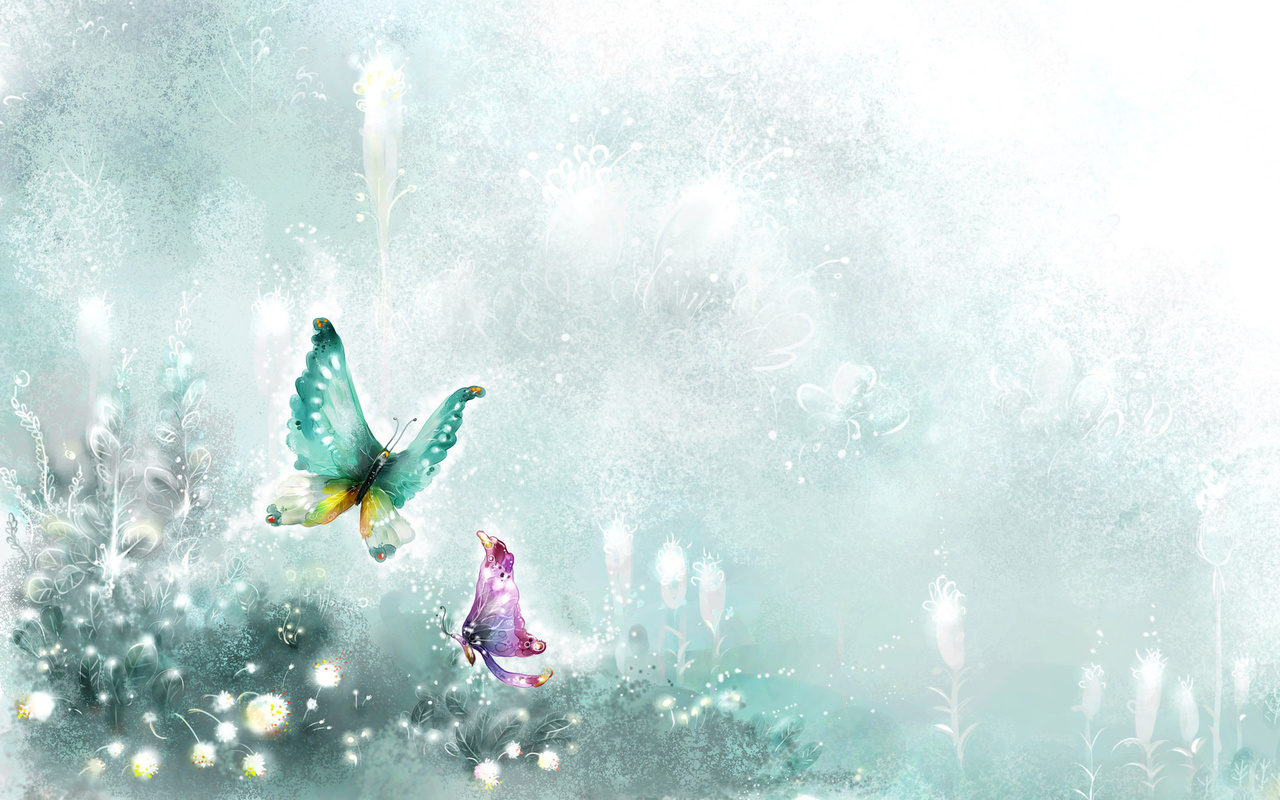 В заключении задам себе один вопрос: «Счастлива ли я?» Отвечаю: «Да, потому что моя профессия – это   радость от общения с детьми. Это моменты счастья, когда я вижу широко раскрытые от удивления детские глаза,  я вижу улыбки на лицах ребятишек и благодарность их родителей».

И пусть я не стала юристом, экономистом или журналистом…
Но зато 30 пар детских глаз встречают меня каждый раз!

Спасибо за внимание!